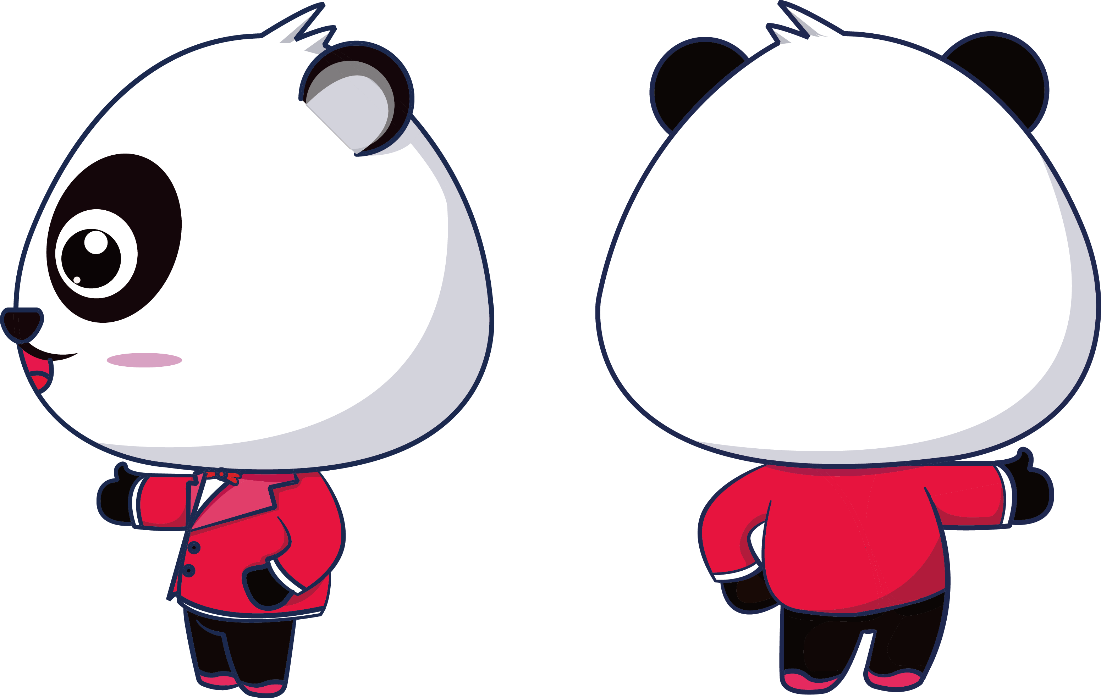 Thứ …ngày ….tháng 11Năm 2024
Toán
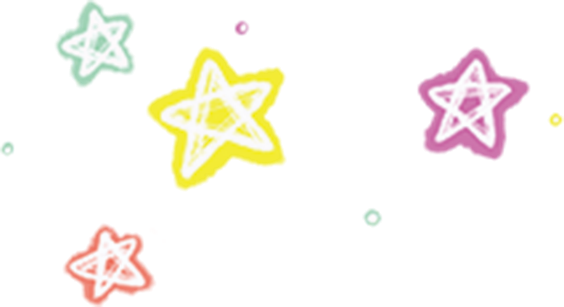 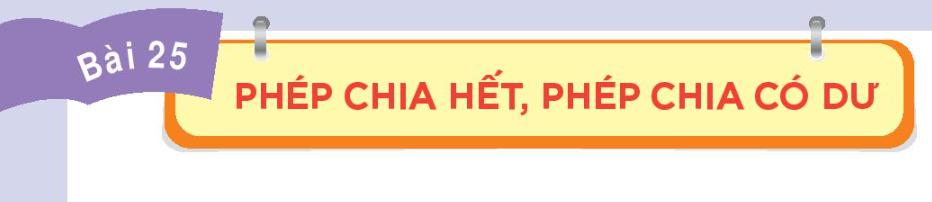 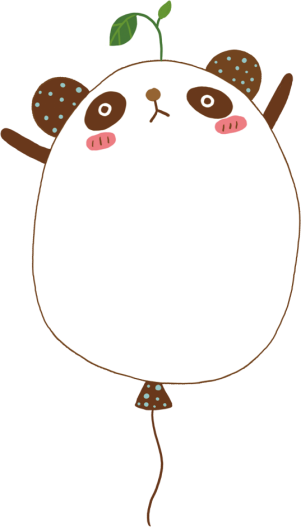 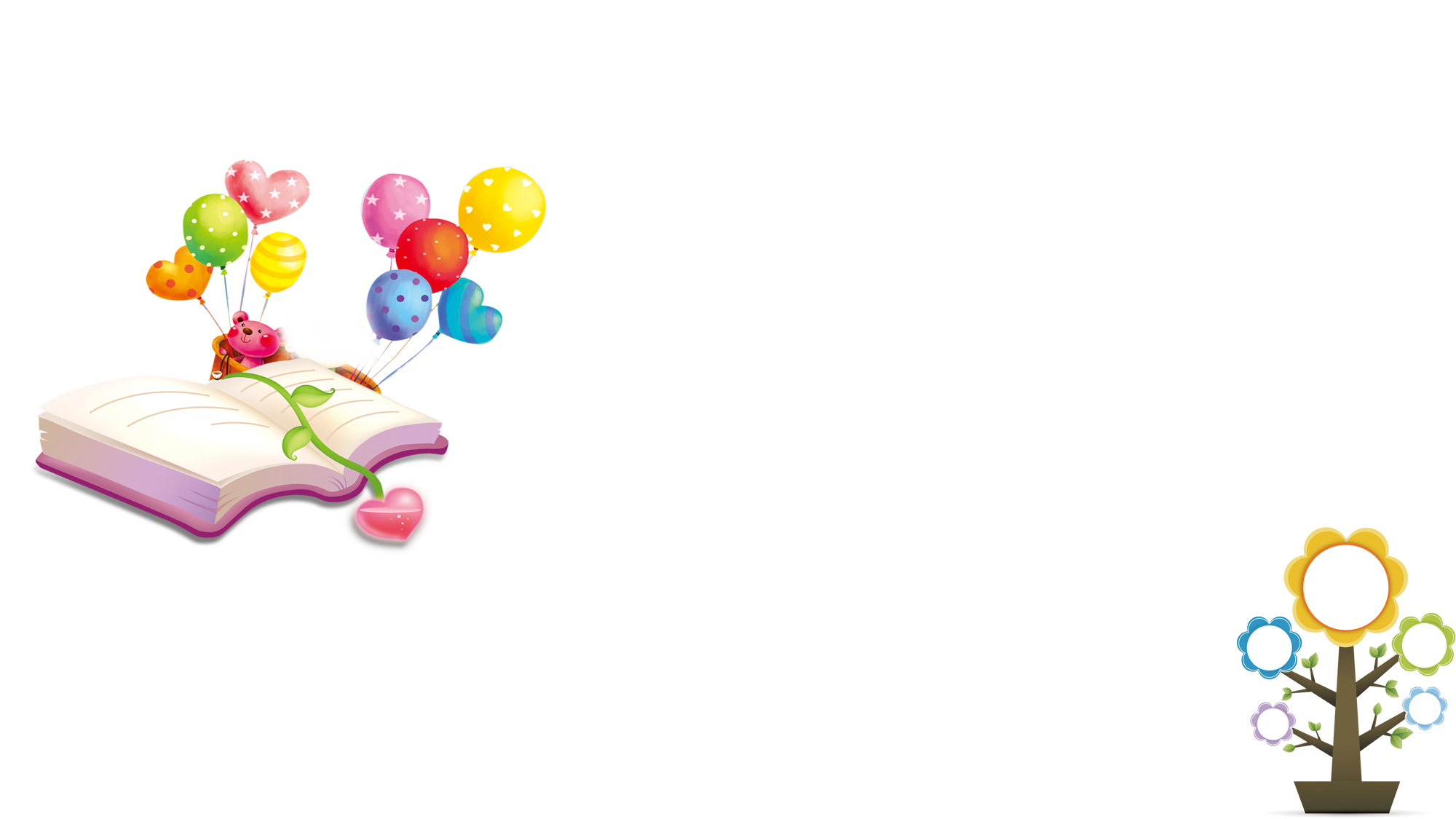 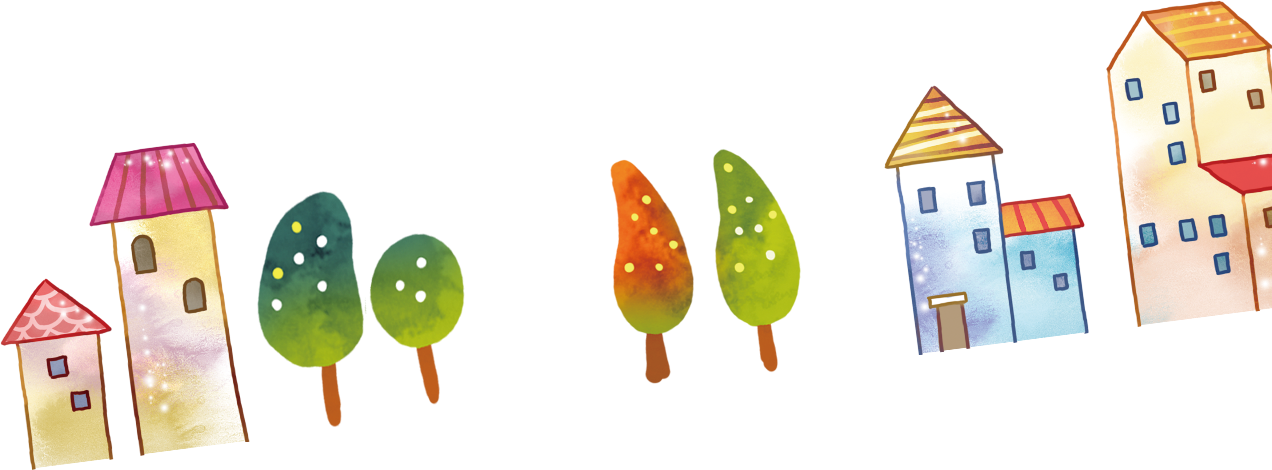 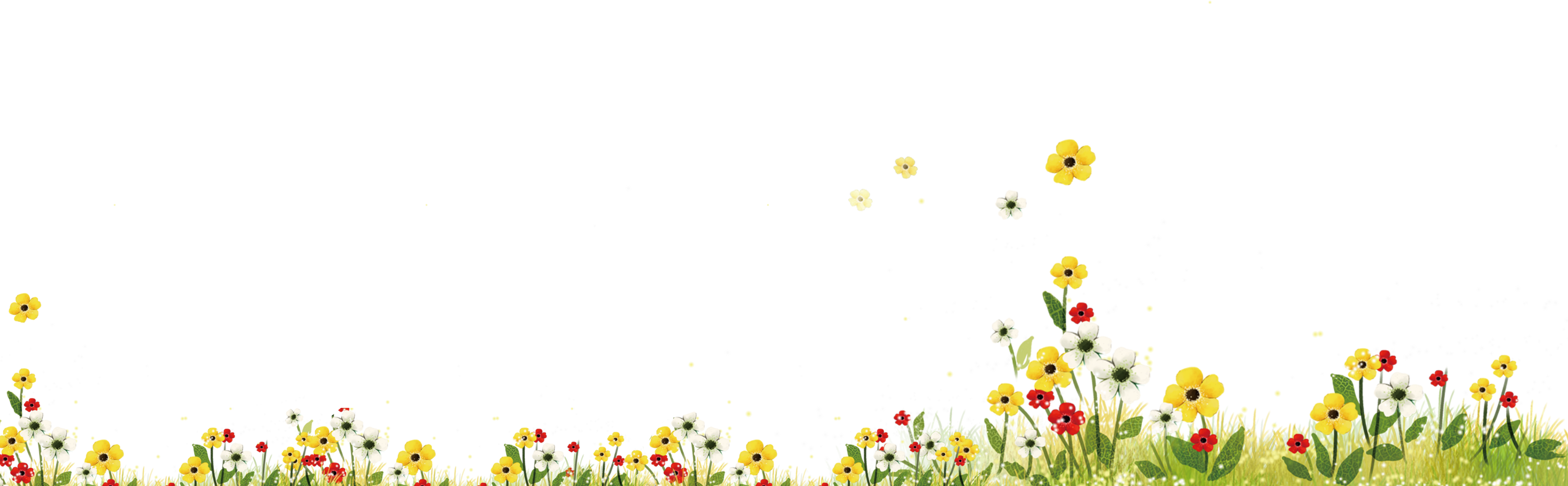 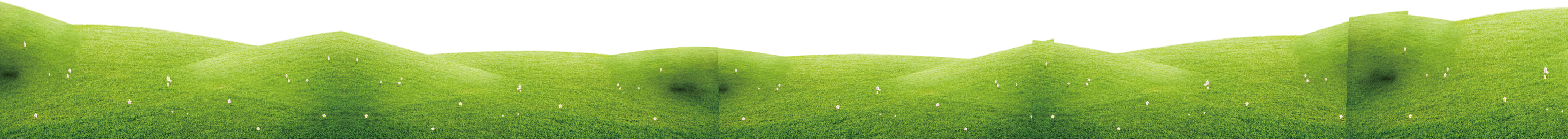 KHỞI ĐỘNG
MANG CON CHỮ LÊN VÙNG CAO
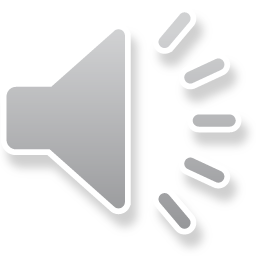 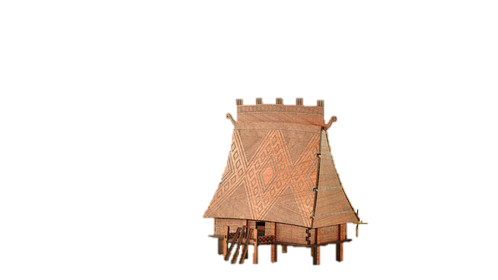 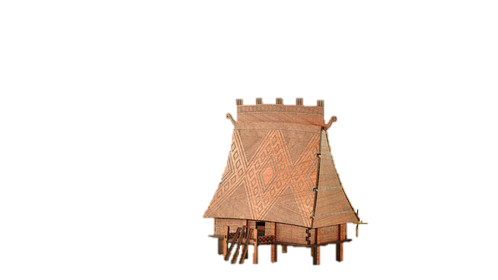 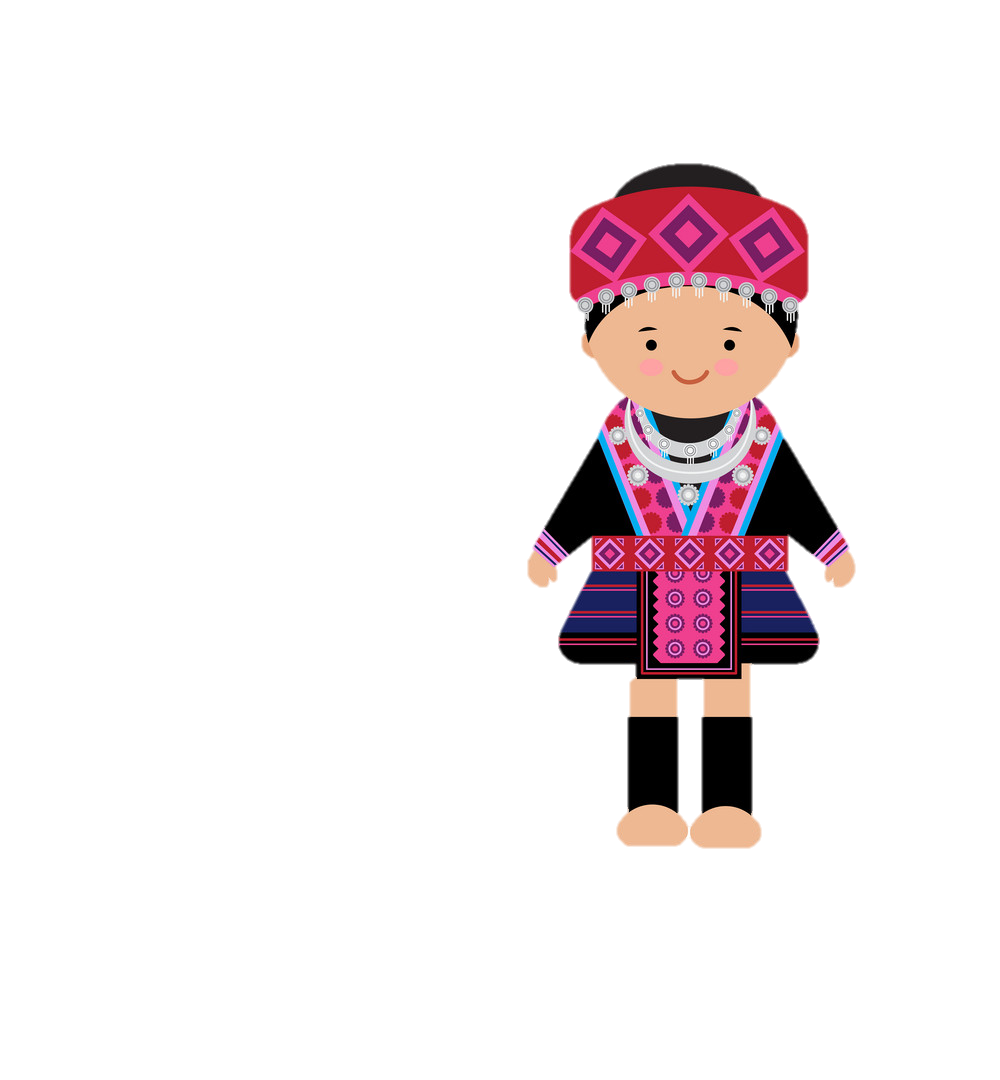 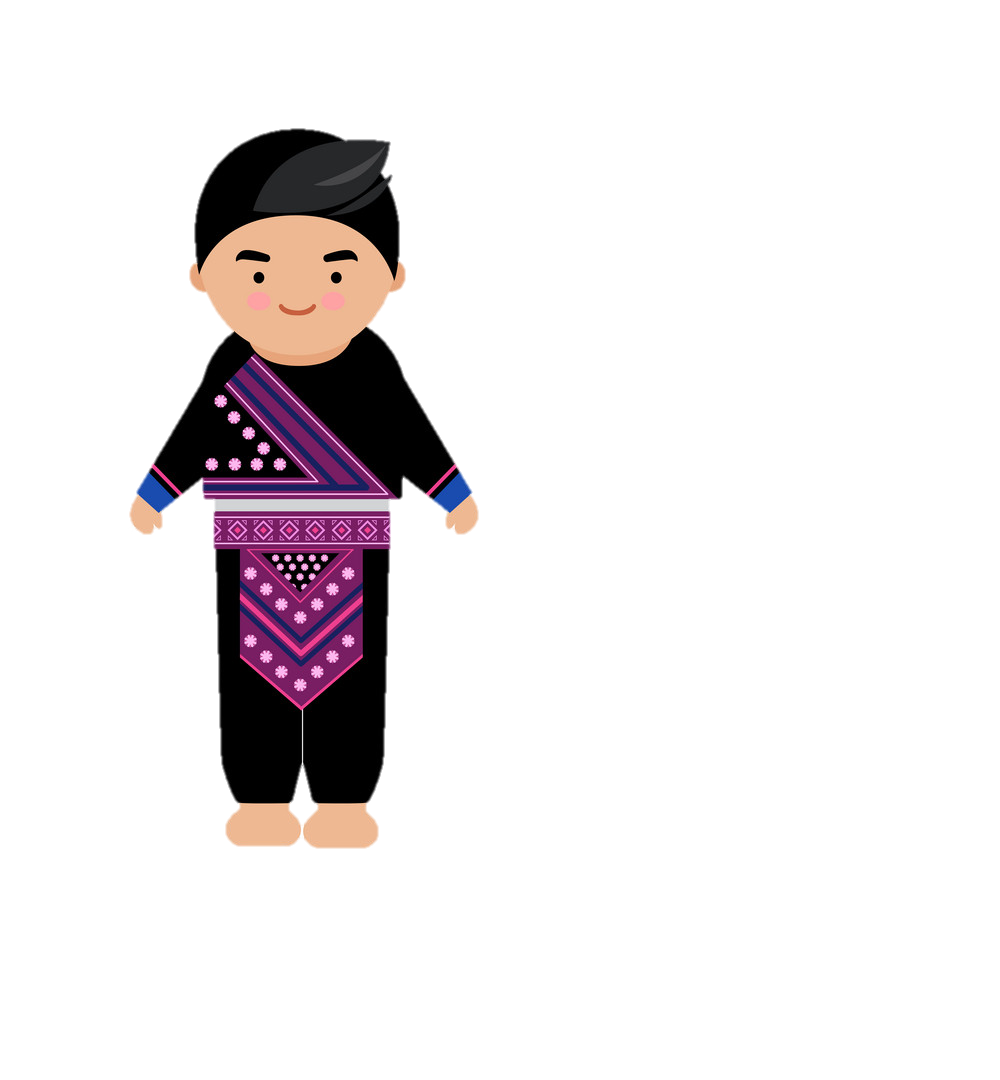 Hằng ngày các bạn học sinh vùng cao phải đi bộ mấy tiếng đồng hồ mới đến được điểm trường, đến được với con chữ. Bây giờ các bạn miền xuôi ơi hãy giúp các bạn ấy có xe đạp đi học nhé  bằng cách là trả lời đúng các câu hỏi!
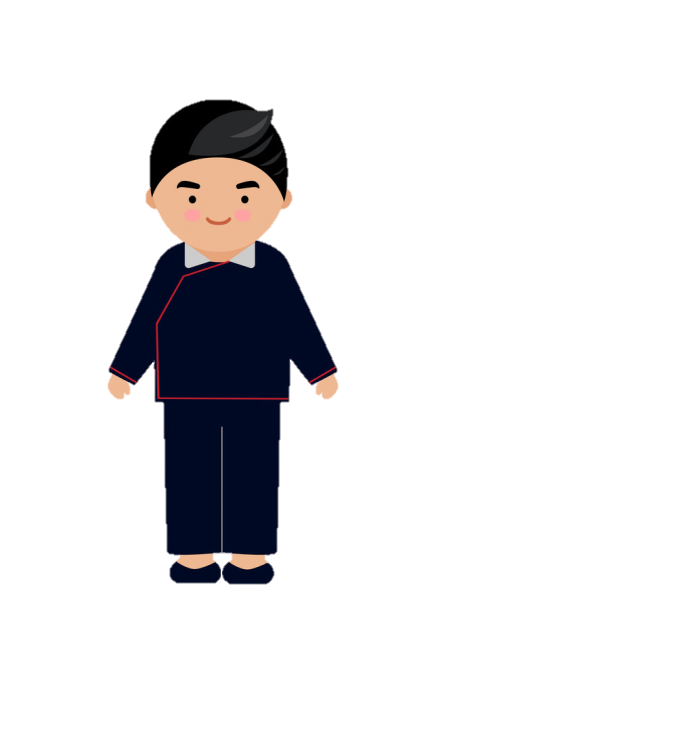 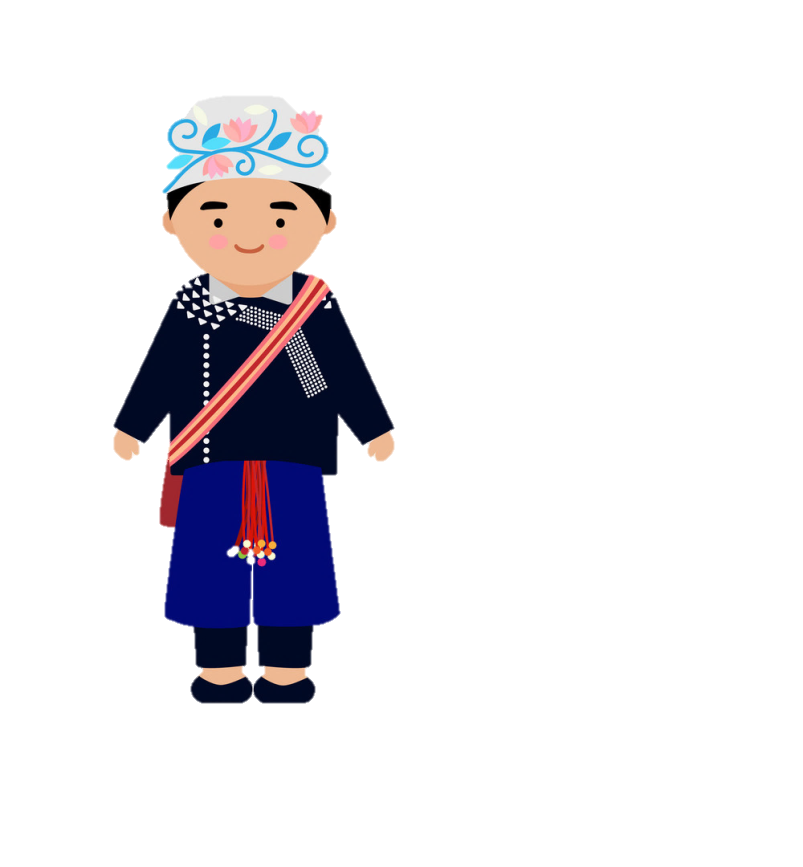 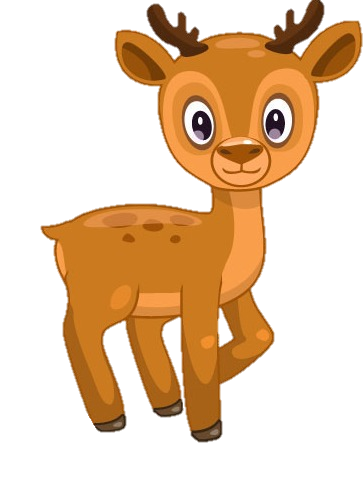 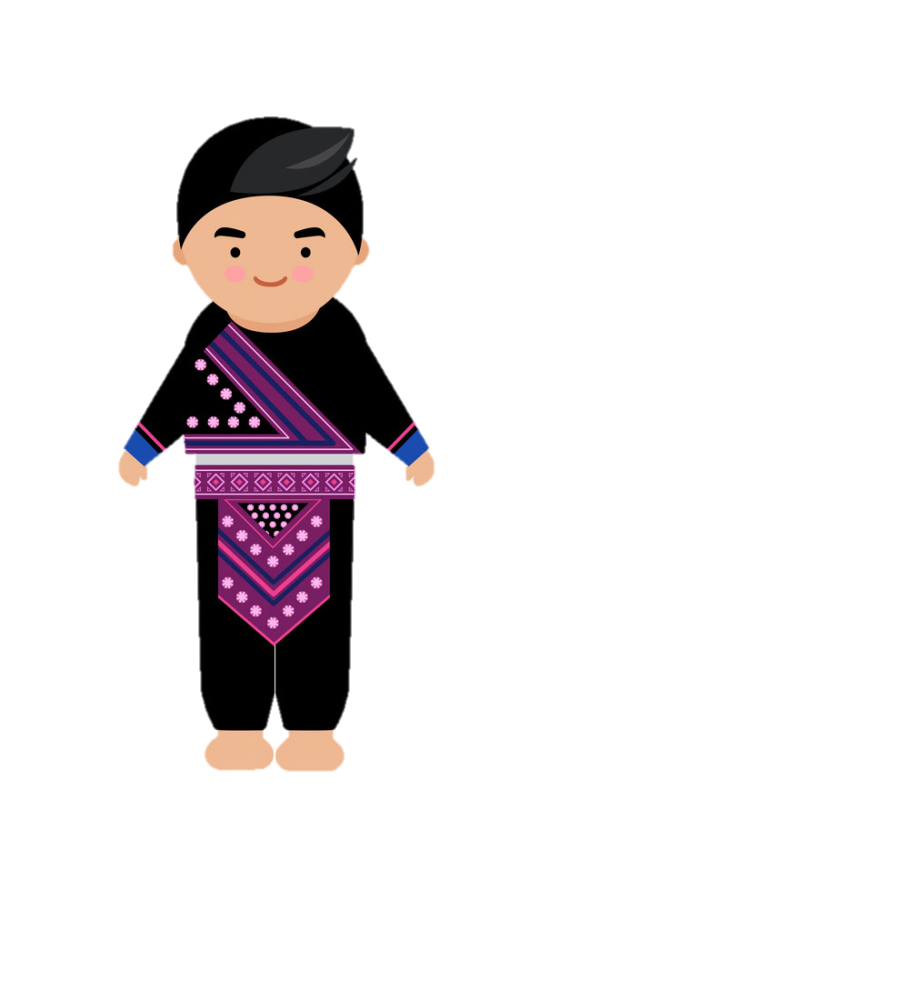 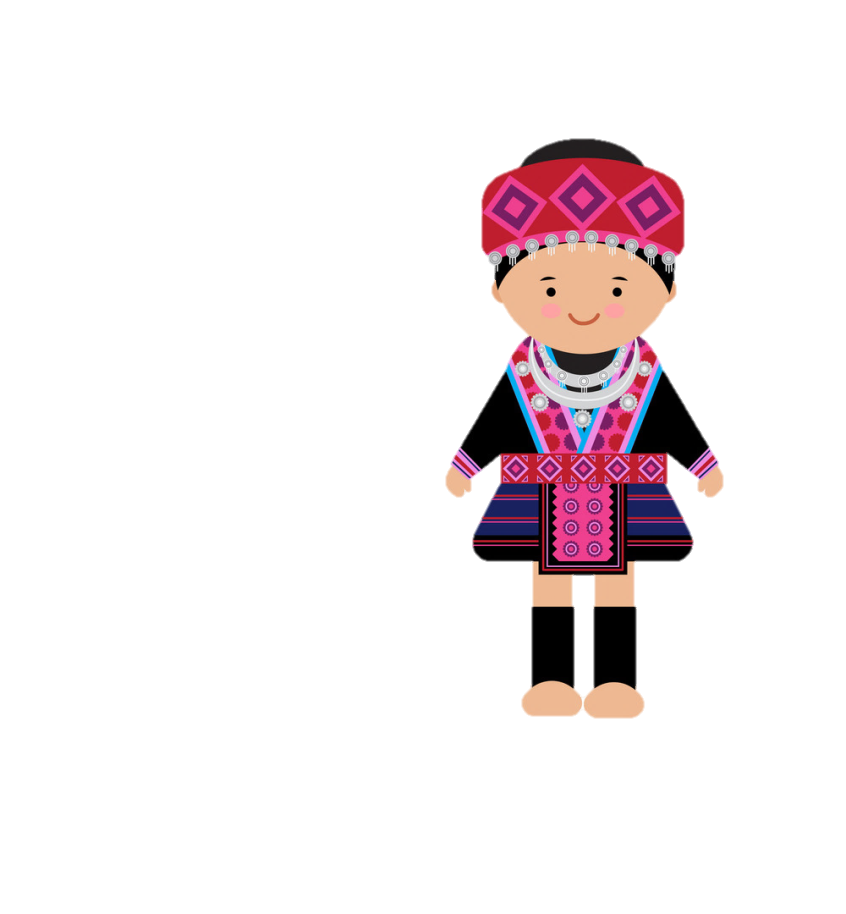 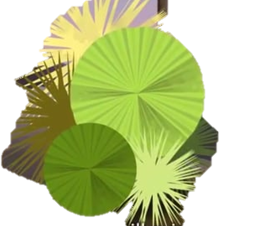 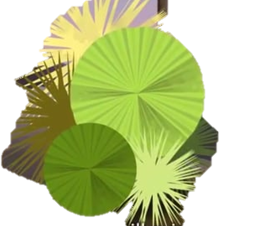 5 gấp lên 6 lần là …
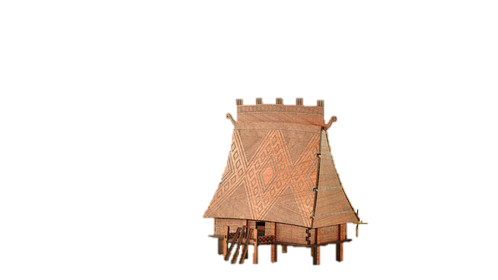 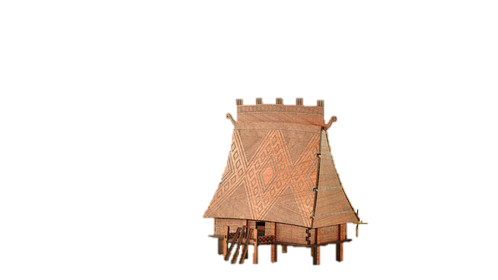 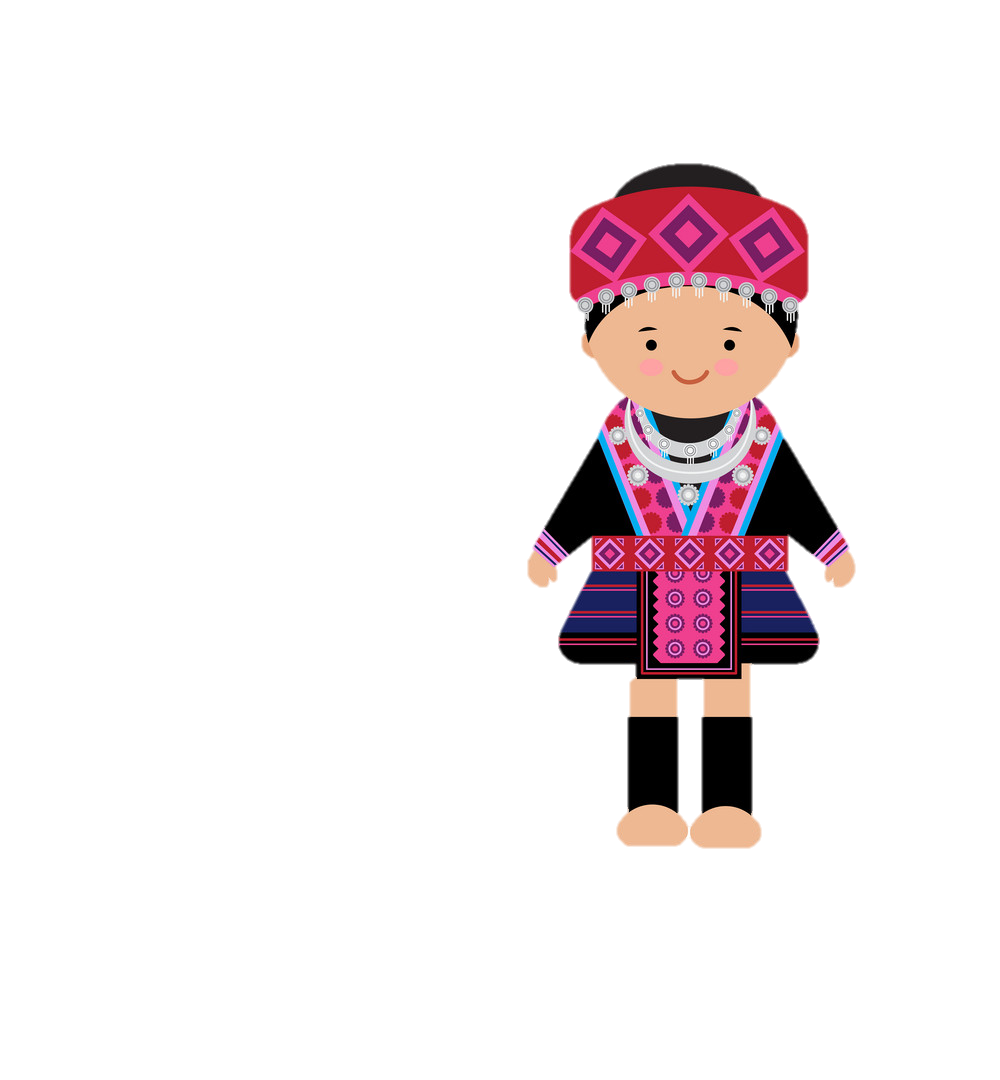 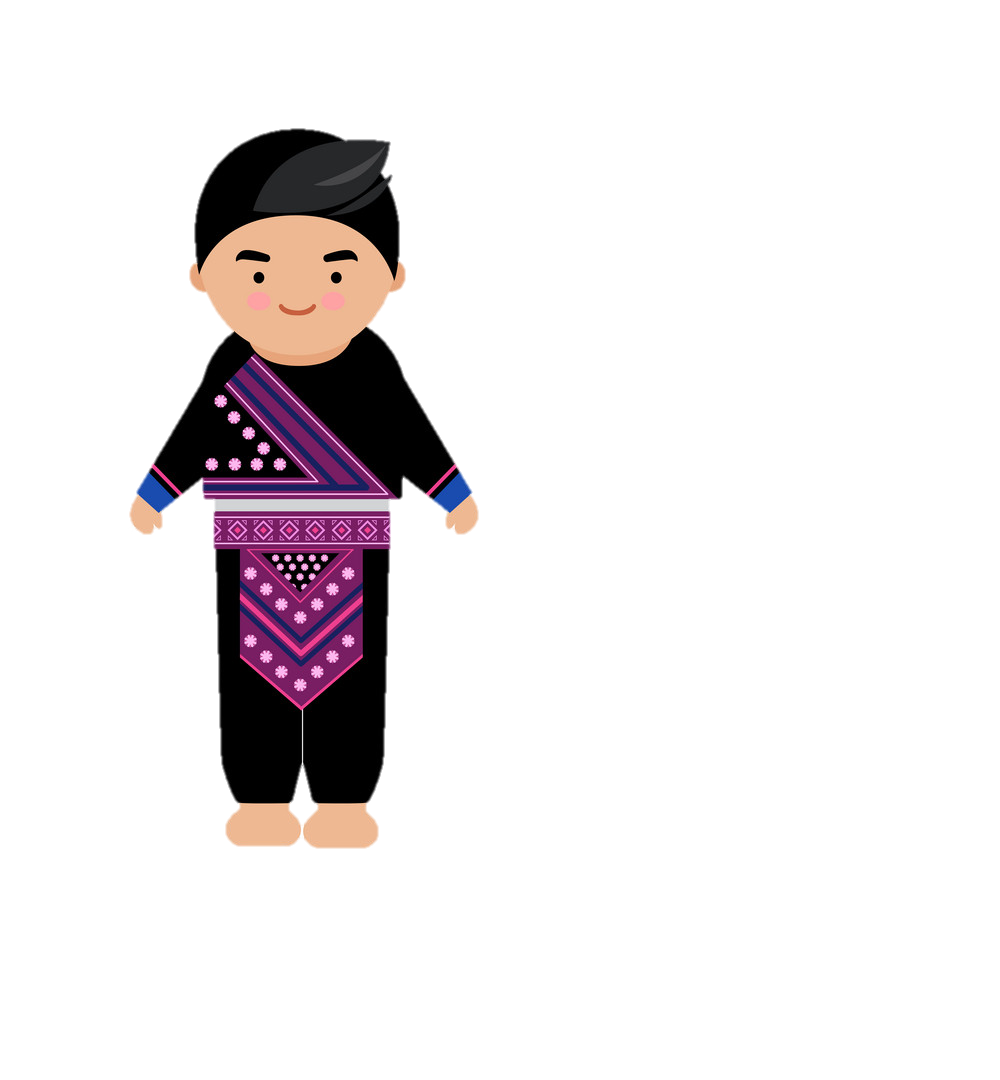 30
Trở về
Muốn gấp một số lên một số lần, ta lấy số đó … với số lần.
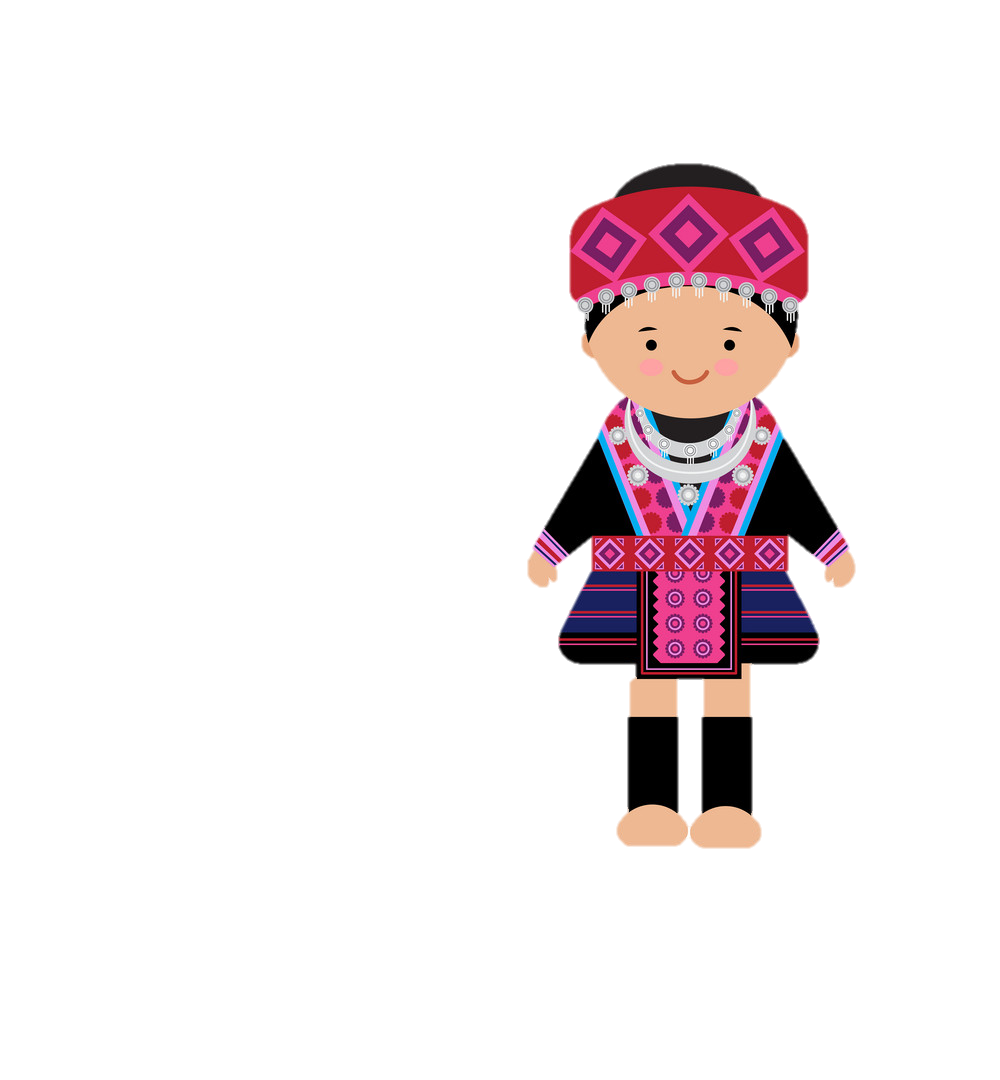 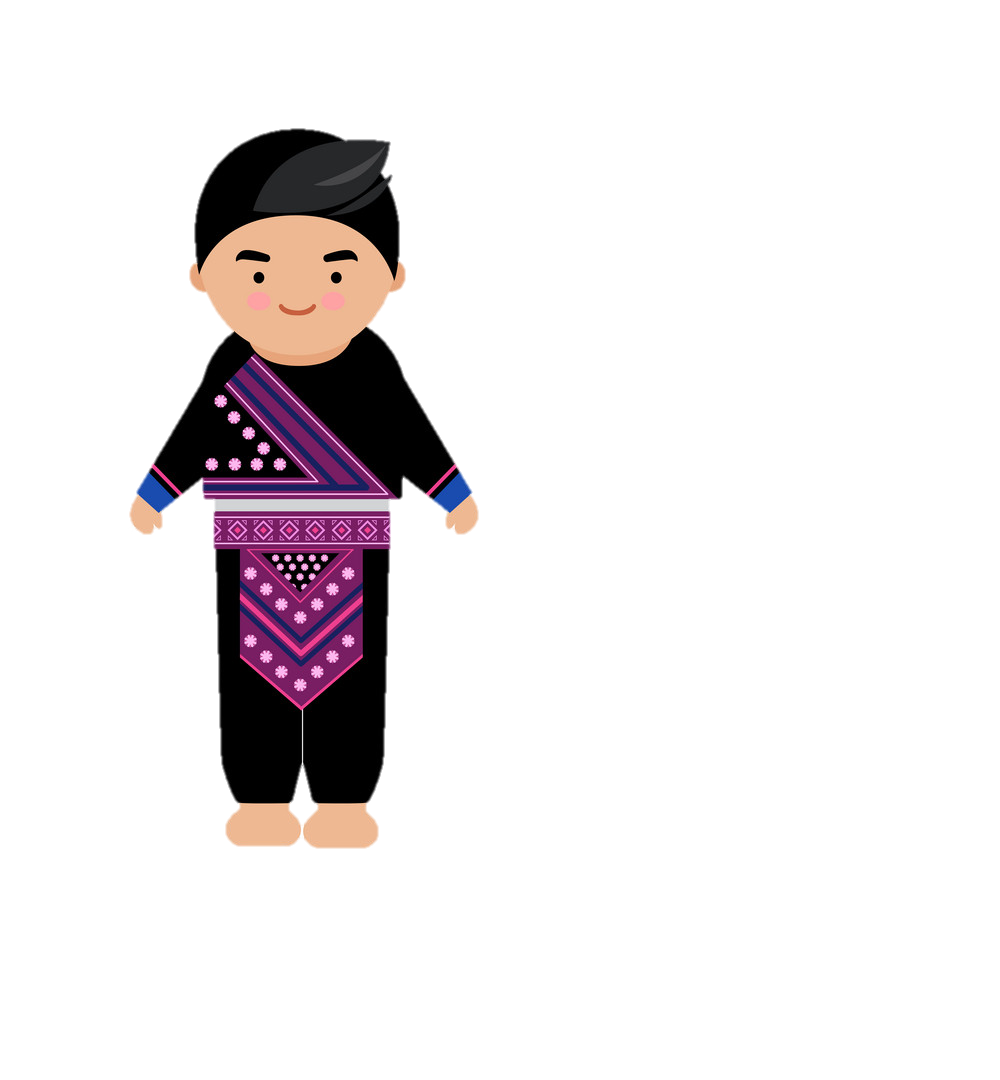 Nhân
Trở về
Lan có 3 cái kẹo. Hùng có số kẹo gấp 3 lần số kẹo của Lan. Hỏi Hùng có bao nhiêu cái kẹo?
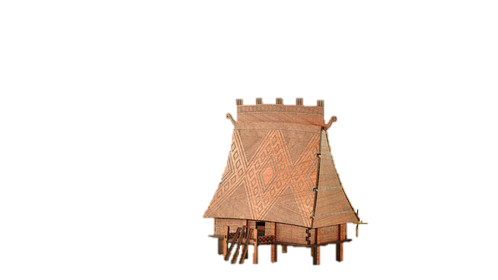 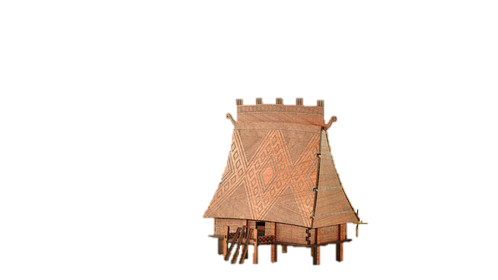 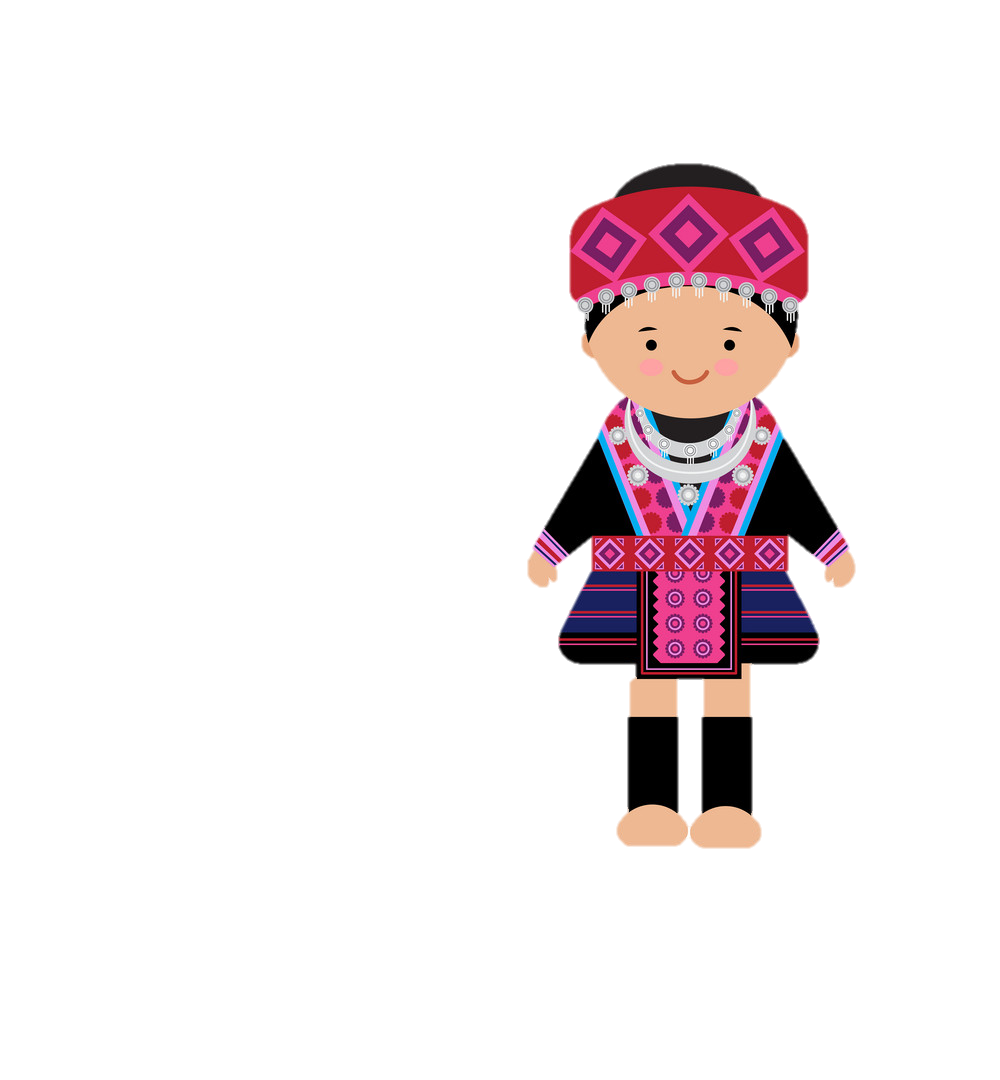 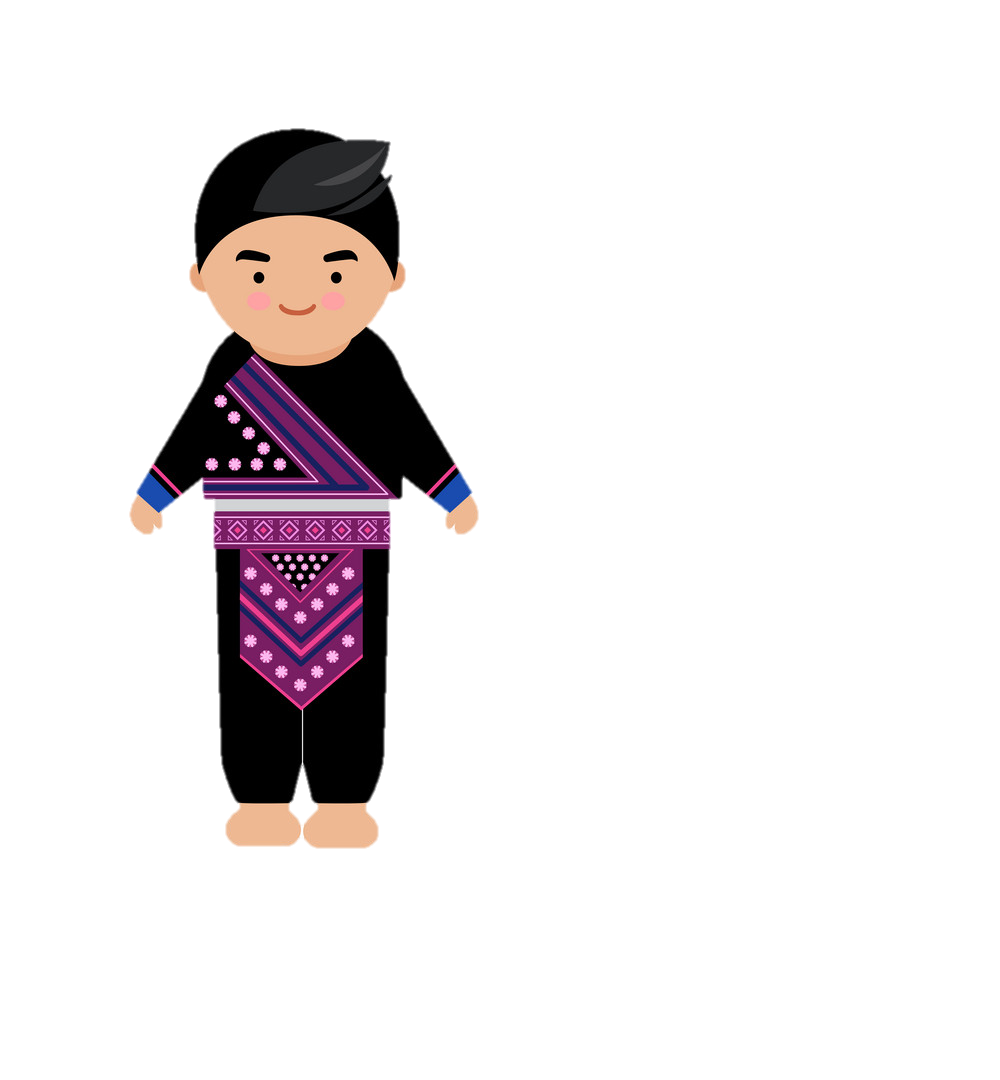 9
Trở về
11 gấp lên 5 lần là …
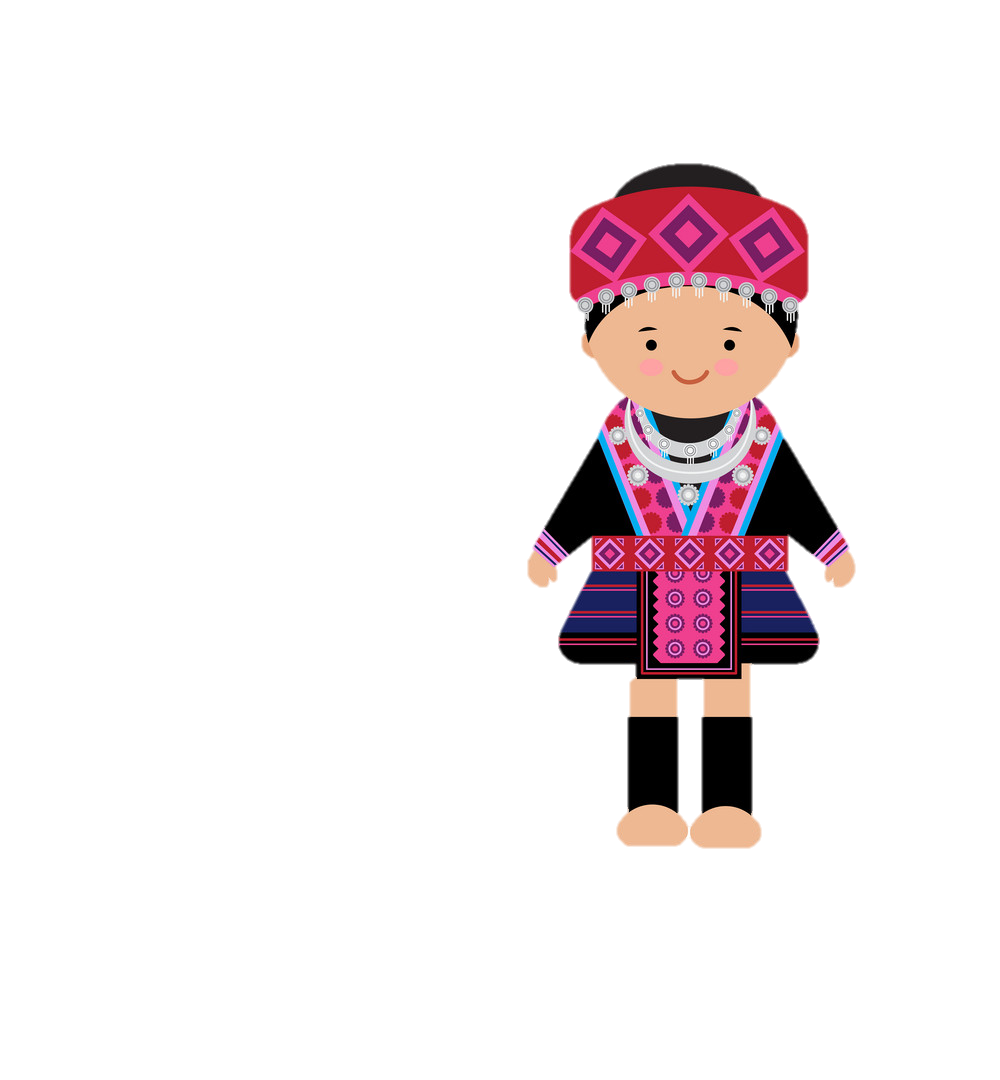 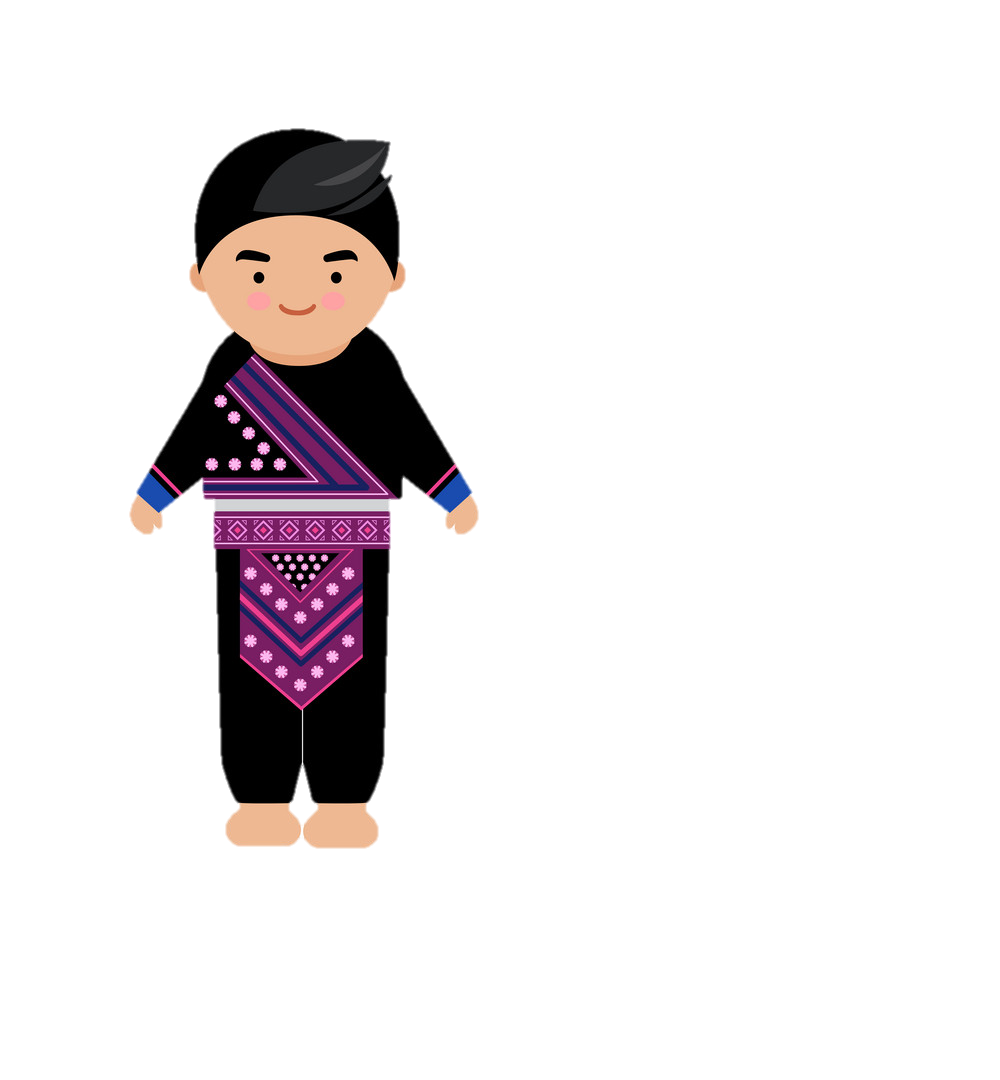 55
Trở về
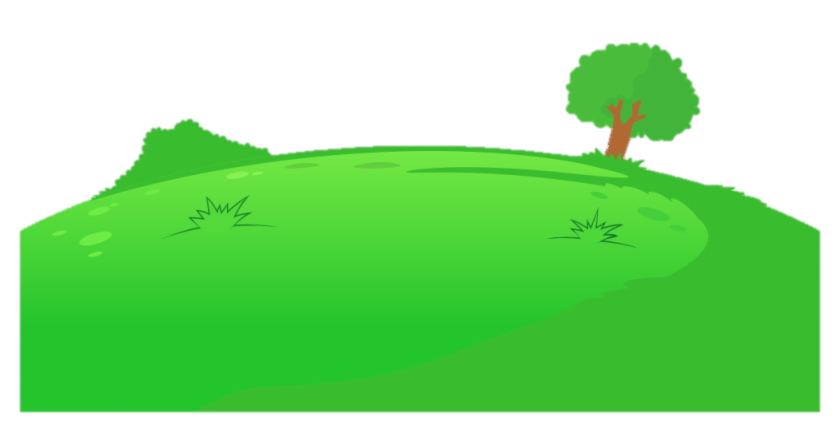 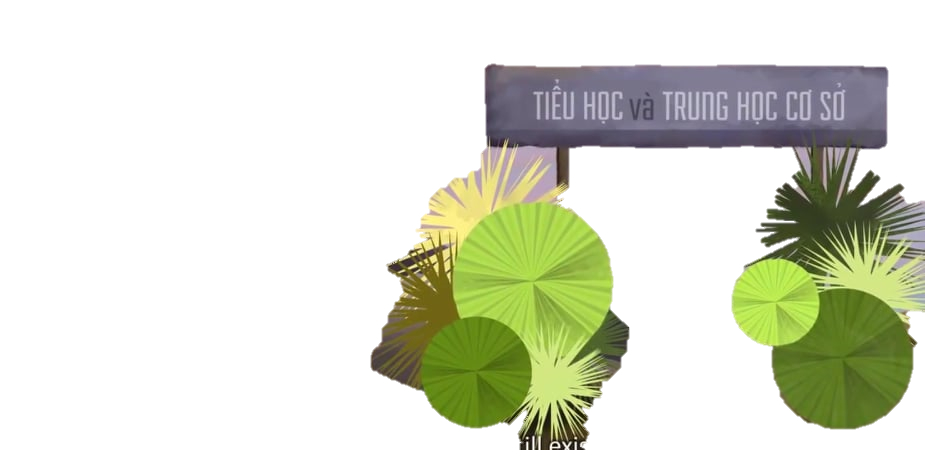 CẢM ƠN CÁC BẠN NHÉ!
CHÚNG MÌNH SẼ  
CỐ GẮNG HỌC TỐT, MAI SAU GIÚP NƯỚC NON NHÀ !
TRƯỜNG TIỂU HỌC MÙ CANG CHẢI
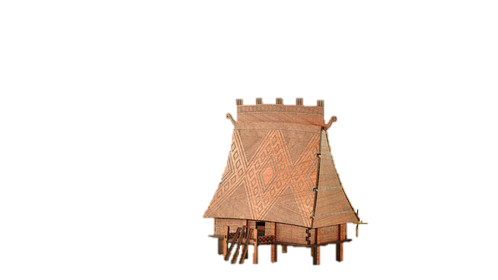 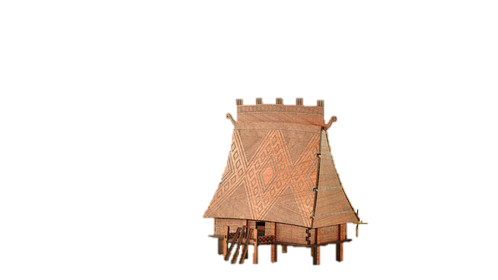 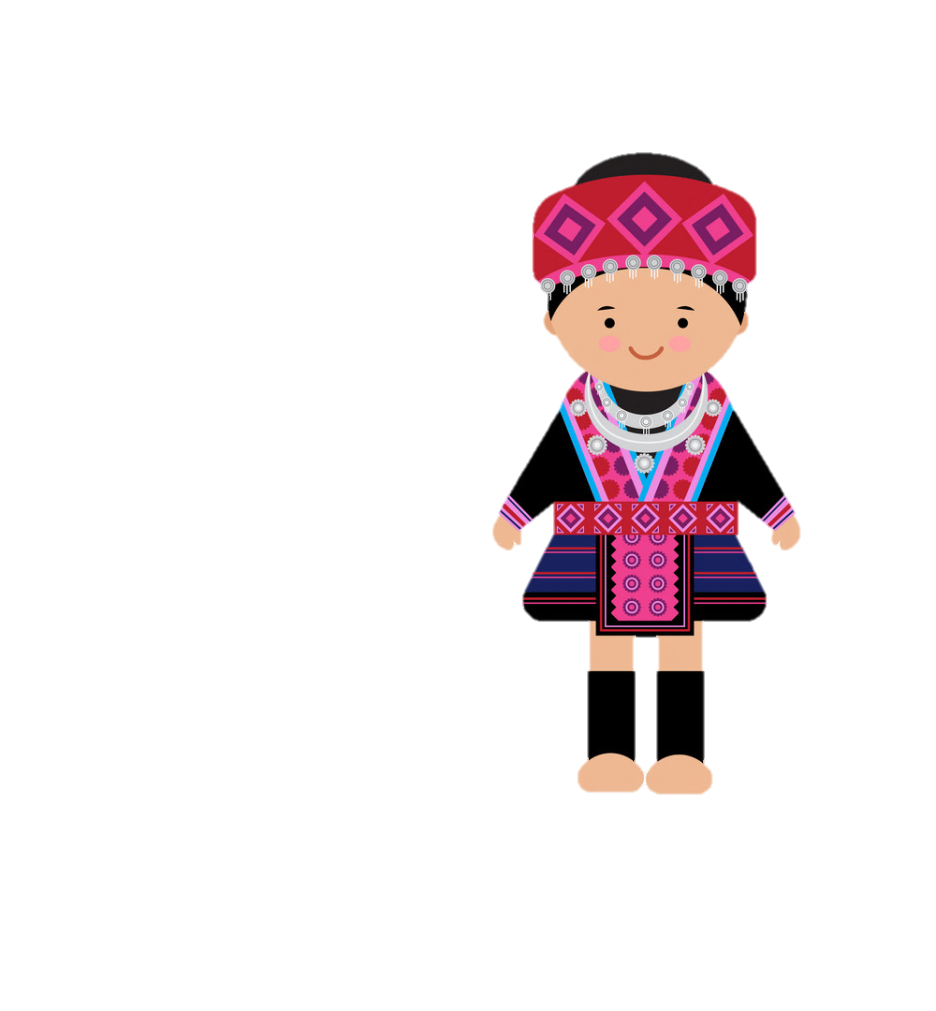 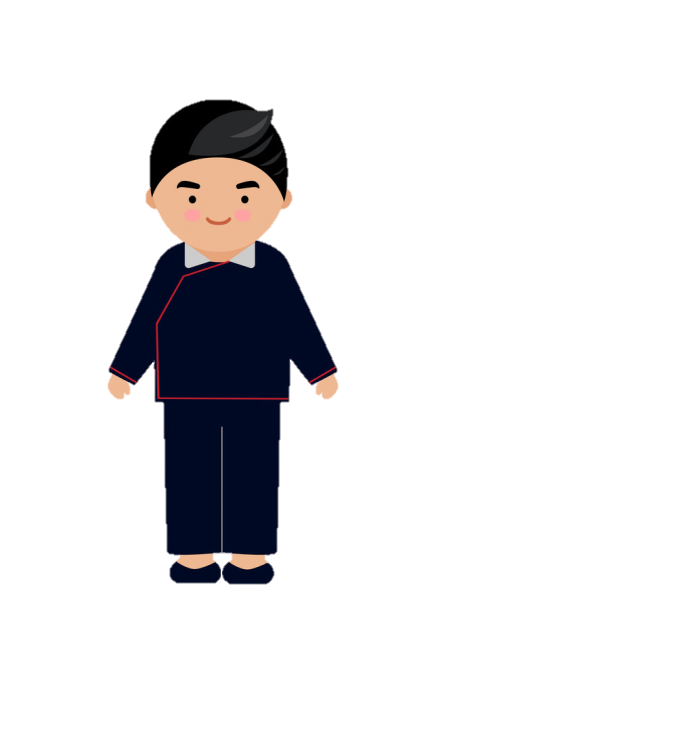 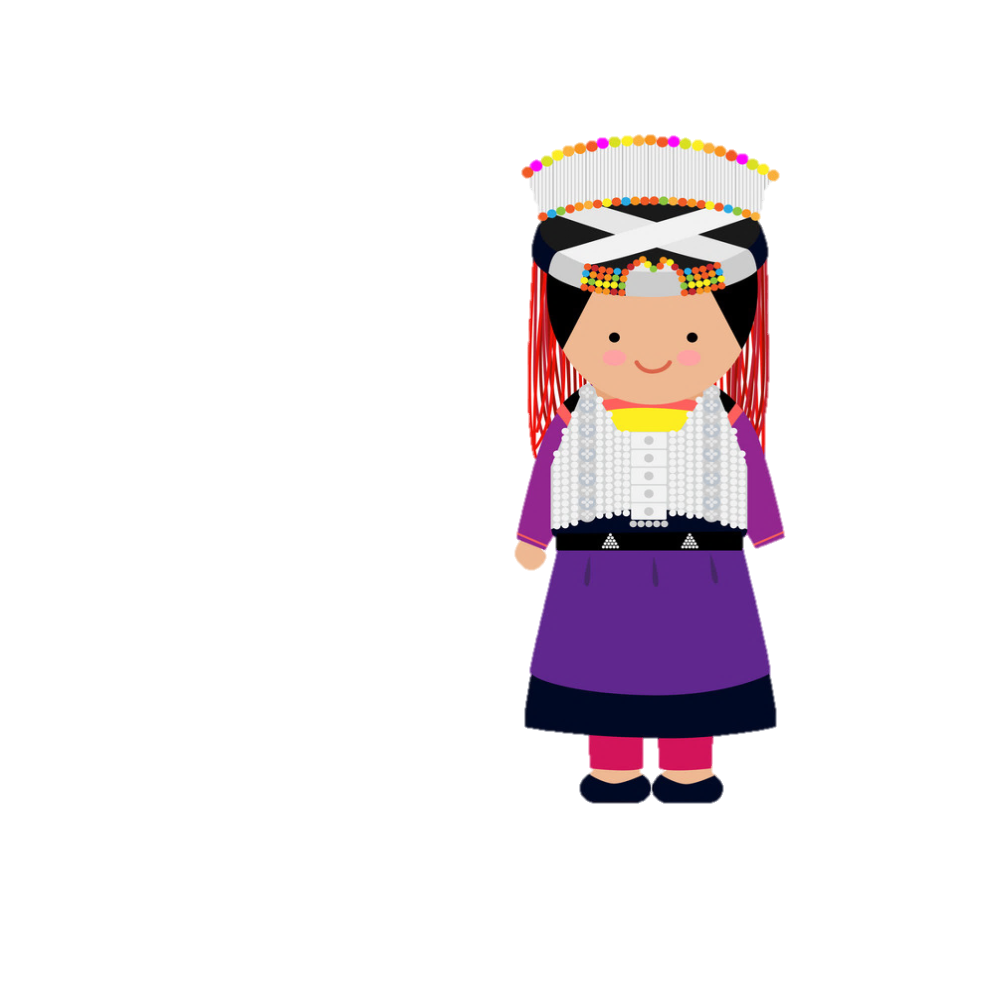 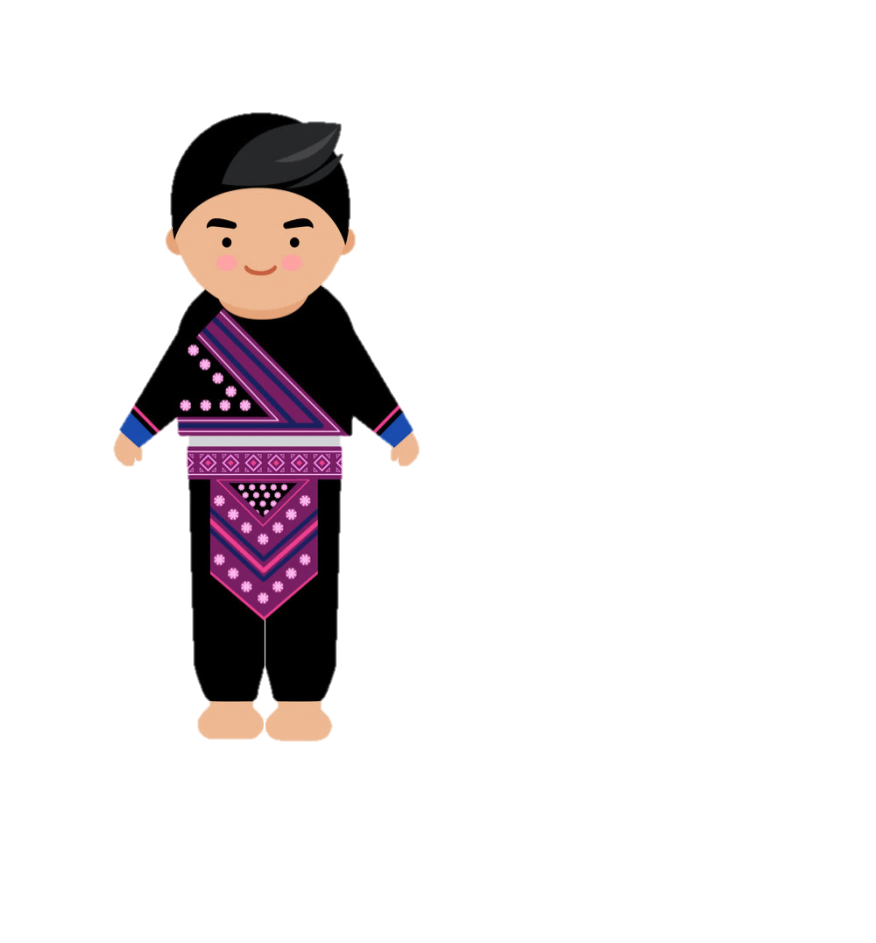 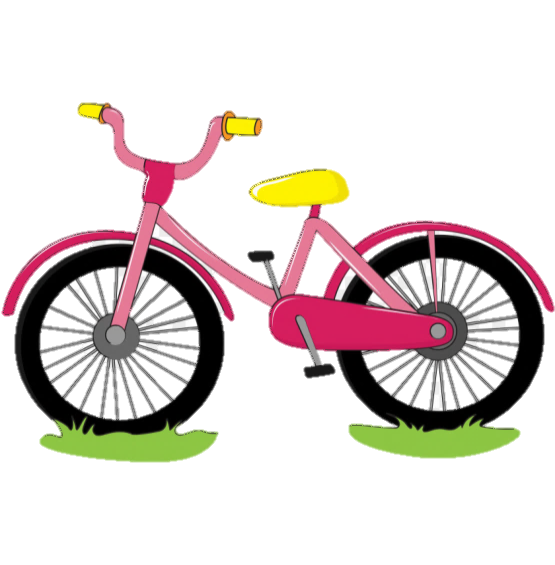 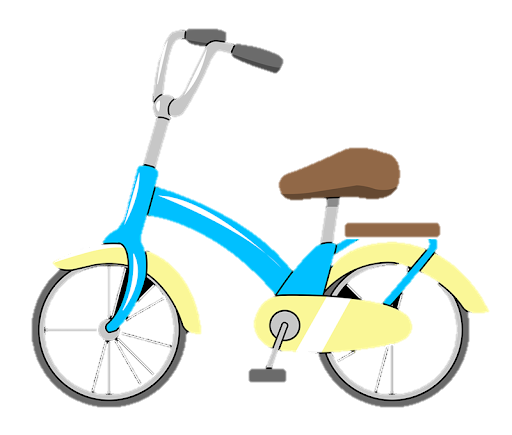 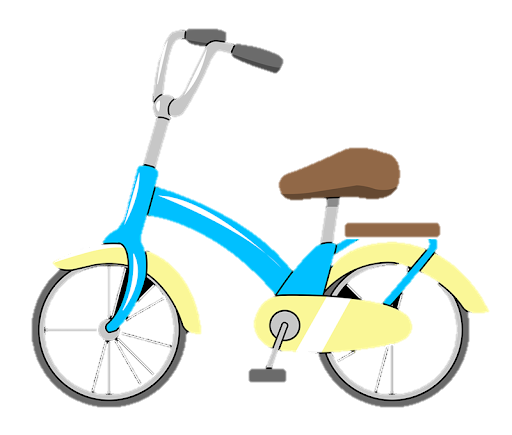 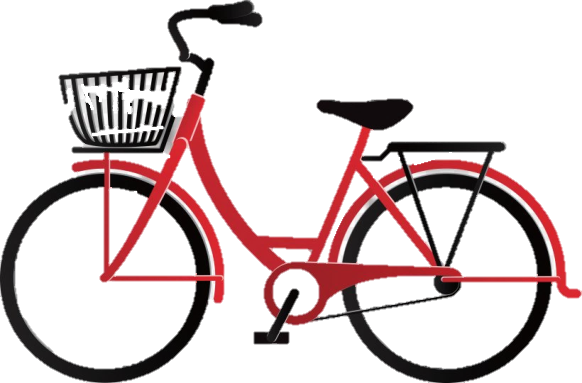 [Speaker Notes: Sau khi chơi trò chơi GV có thể cho HS hát bài có từ hòa bình đã nêu ở trên]
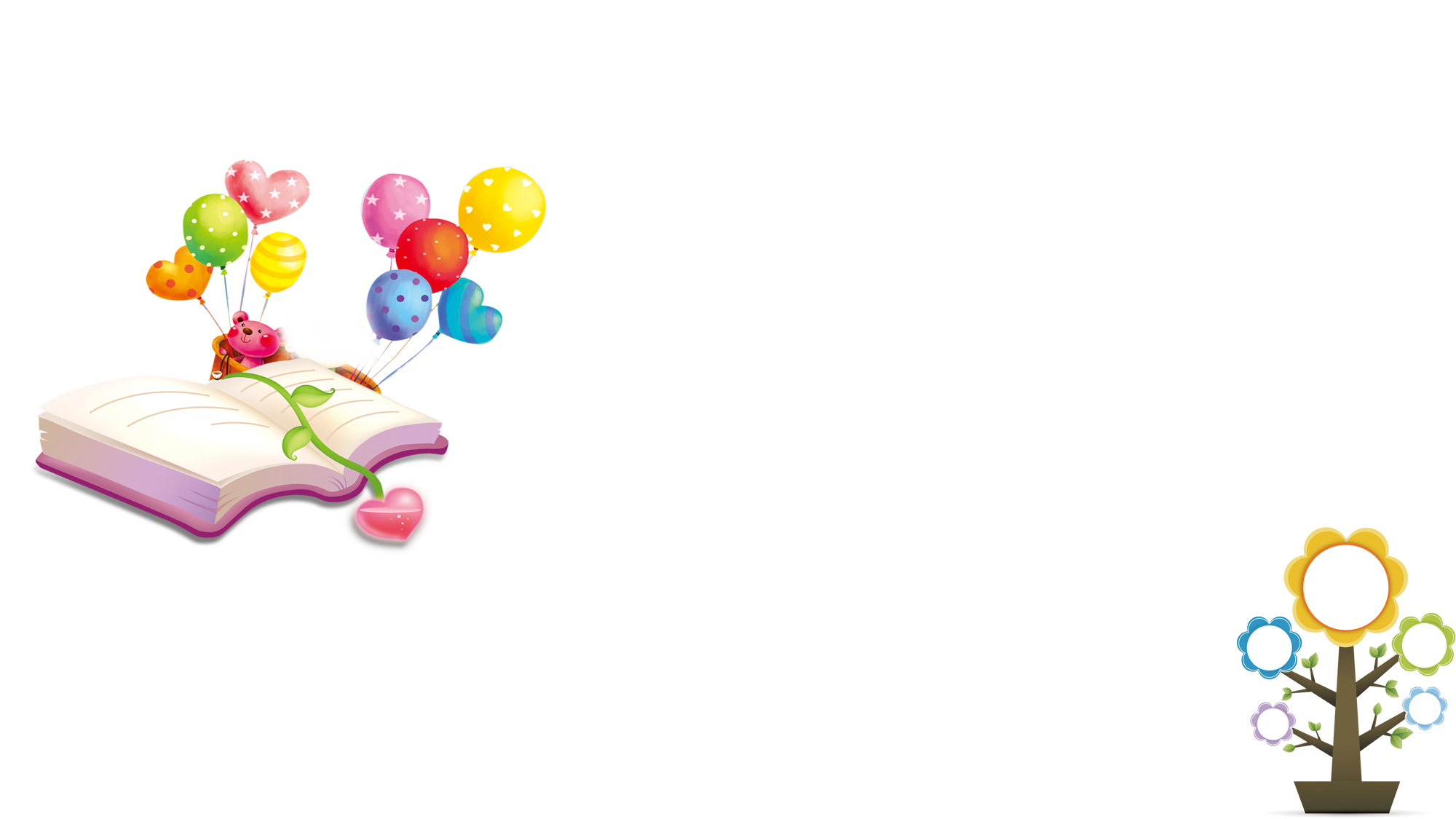 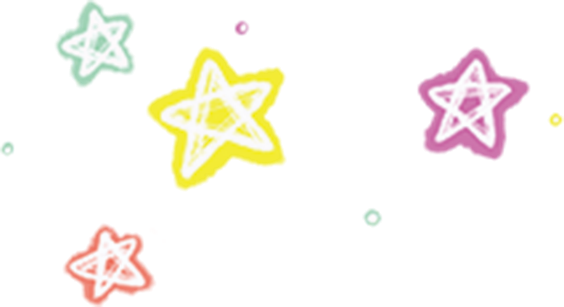 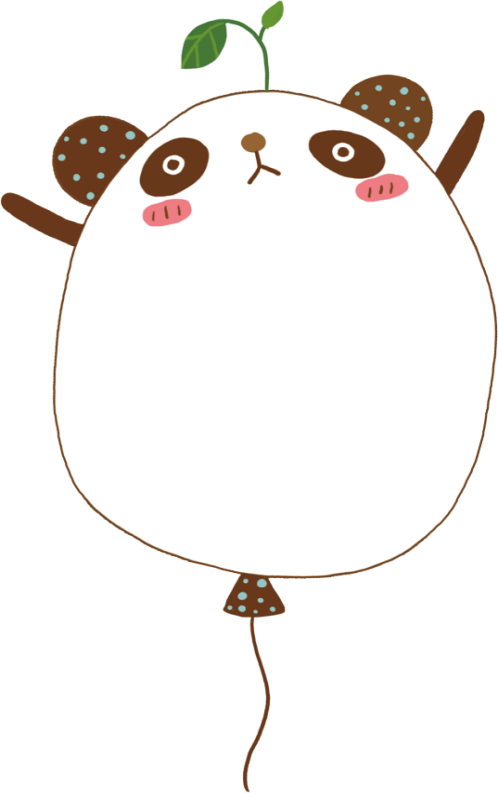 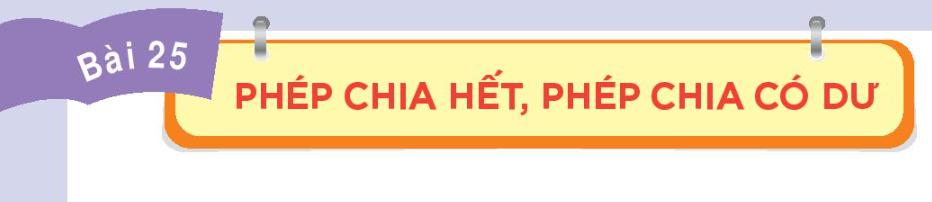 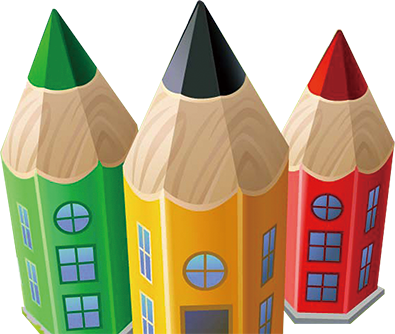 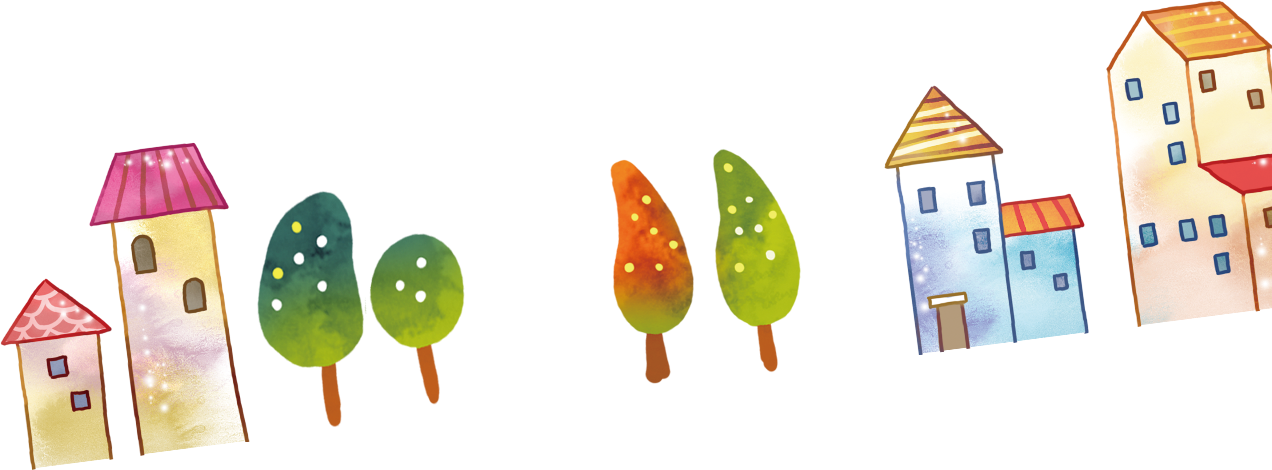 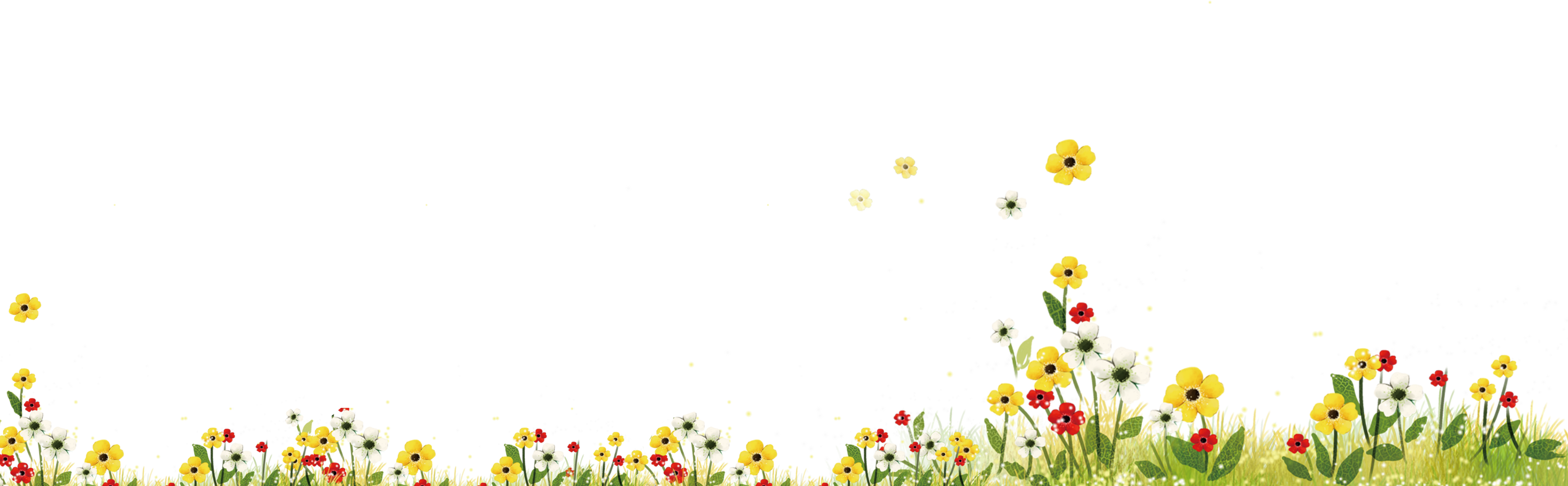 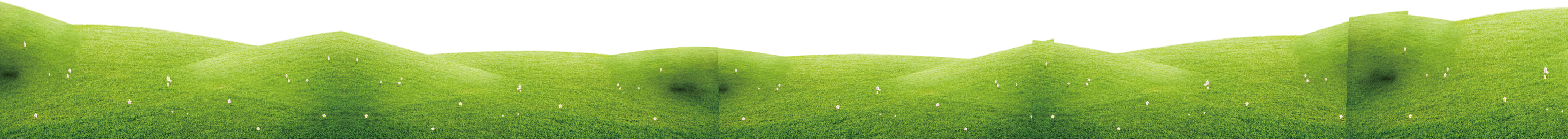 Tiết 1
Khám phá
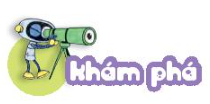 Chia đều 6 quả vào 2 rổ.
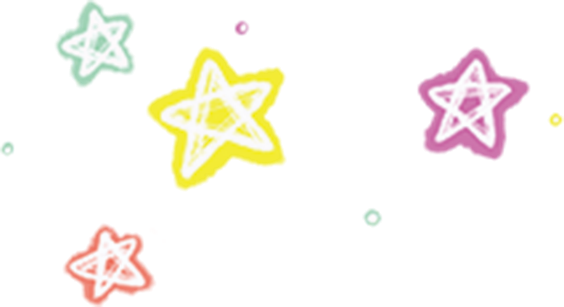 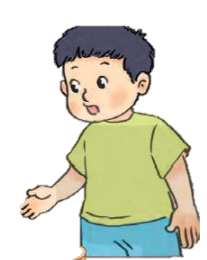 6 chia 2 được 3, viết 3.
6
2
3 nhân 2 bằng 6, 6 trừ 6 bằng 0.
3
6
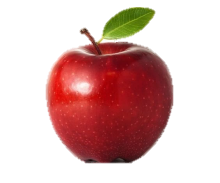 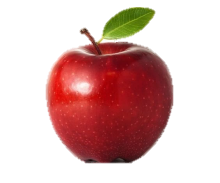 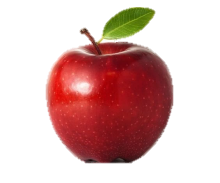 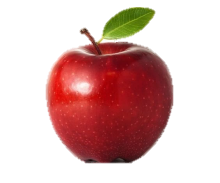 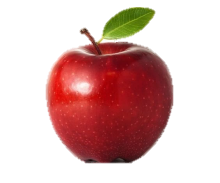 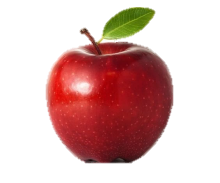 0
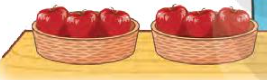 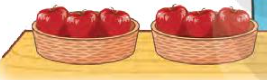 Ta nói: 6 : 2 là phép chia hết
Ta viết: 6 : 2 = 3.
Đọc là: Sáu chia hai bằng ba.
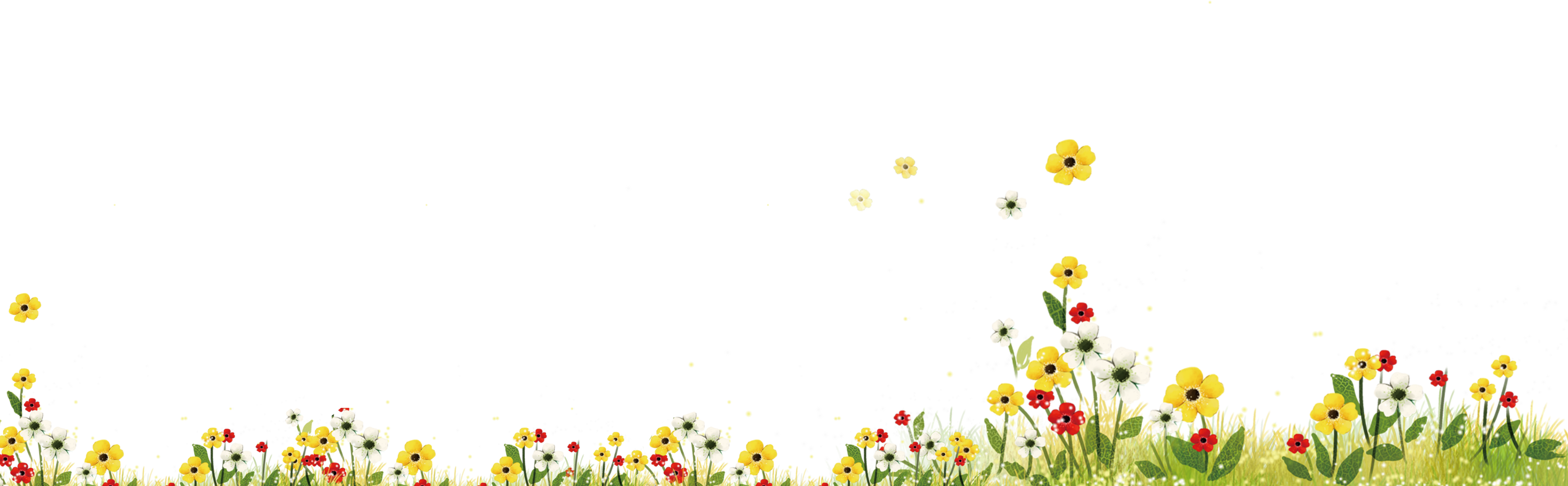 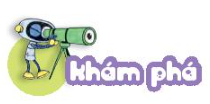 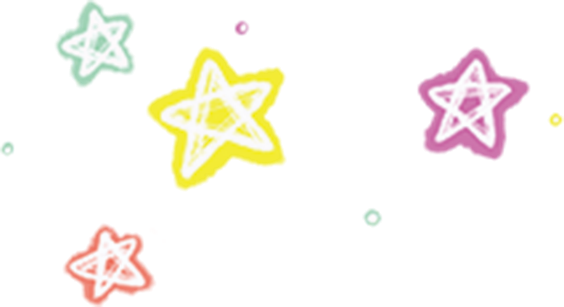 Chia 7 quả táo vào 2 rổ, mỗi rổ có 3 quả.
7
2
7 chia 2 được 3, viết 3.
Dư ra 1 quả
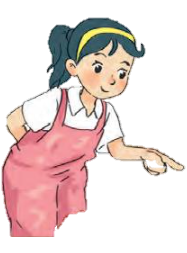 3
6
3 nhân 2 bằng 6, 7 trừ 6 bằng 1, viết 1.
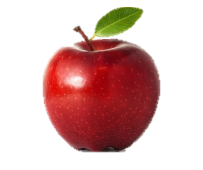 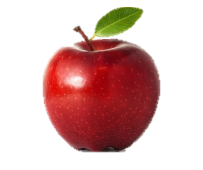 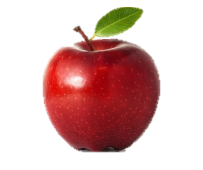 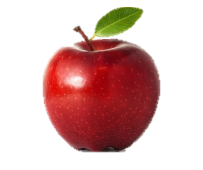 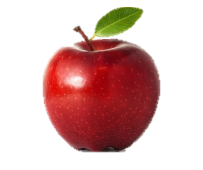 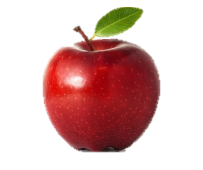 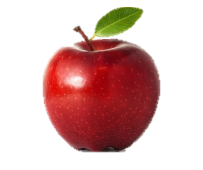 1
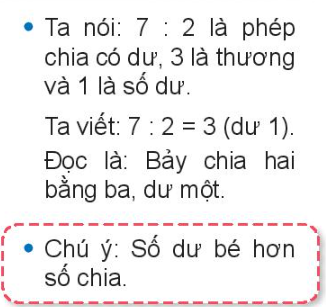 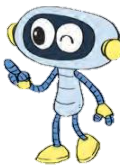 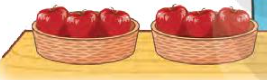 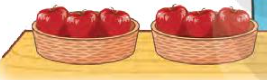 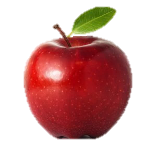 Hoạt động
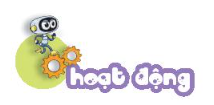 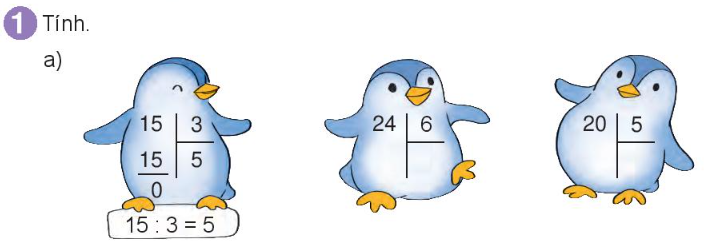 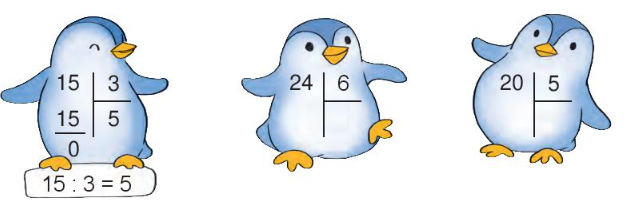 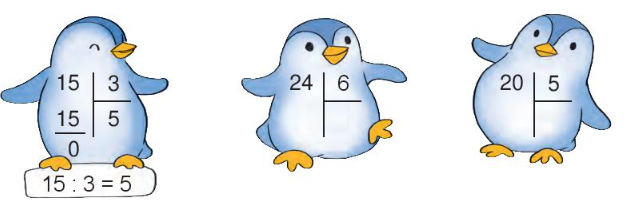 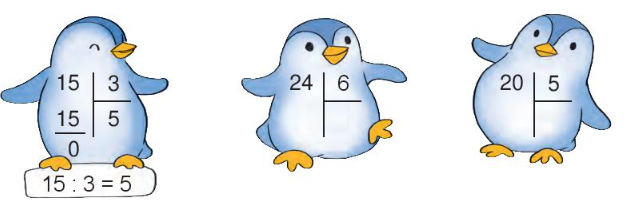 20
4
24
4
0
0
20 : 5 = 4
24 : 6 = 4
Luyện tập
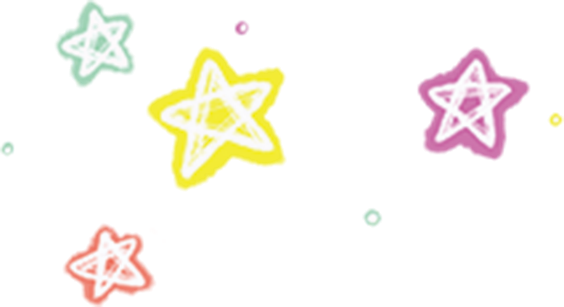 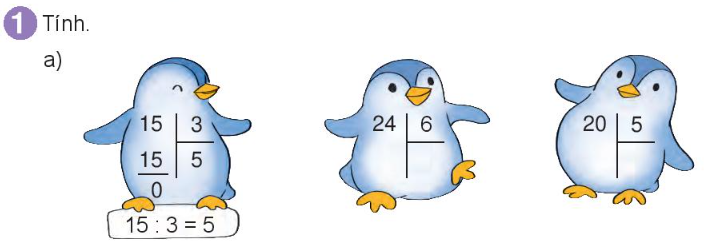 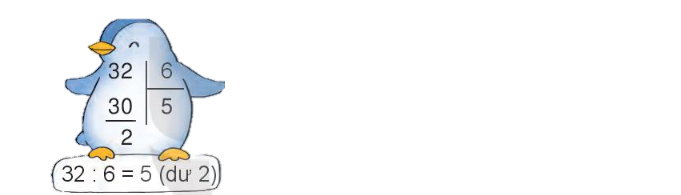 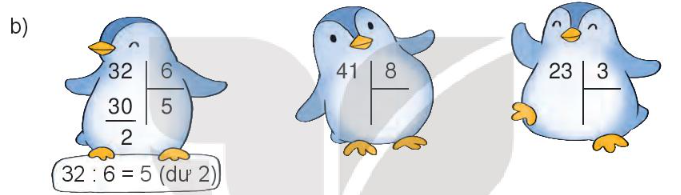 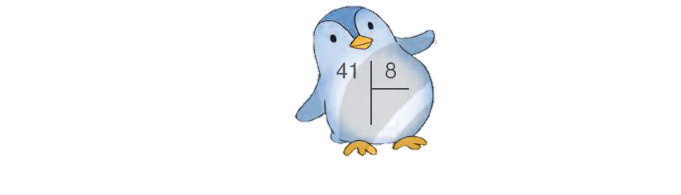 21
7
40
5
2
1
23 : 3 = 7 (dư 2)
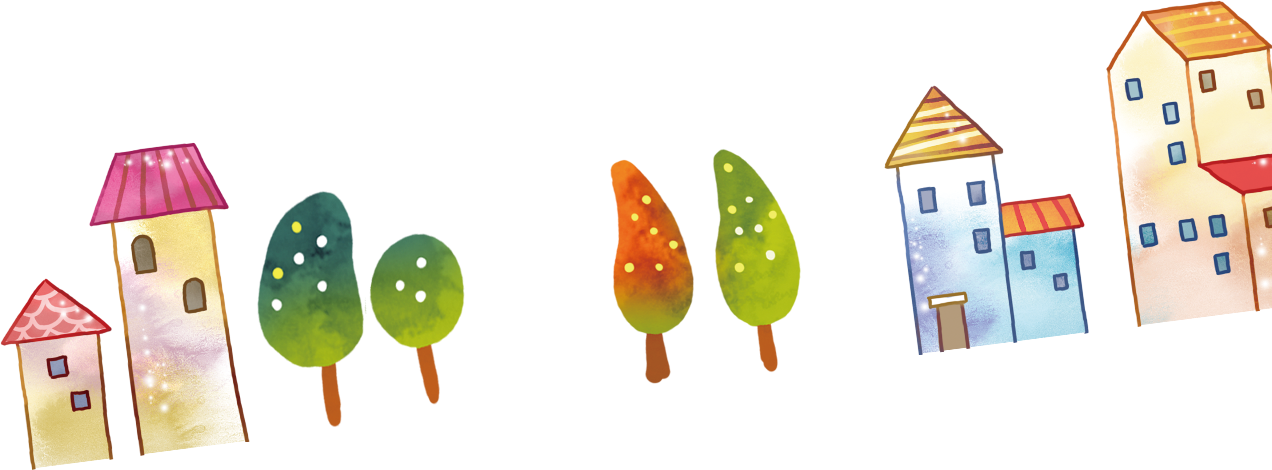 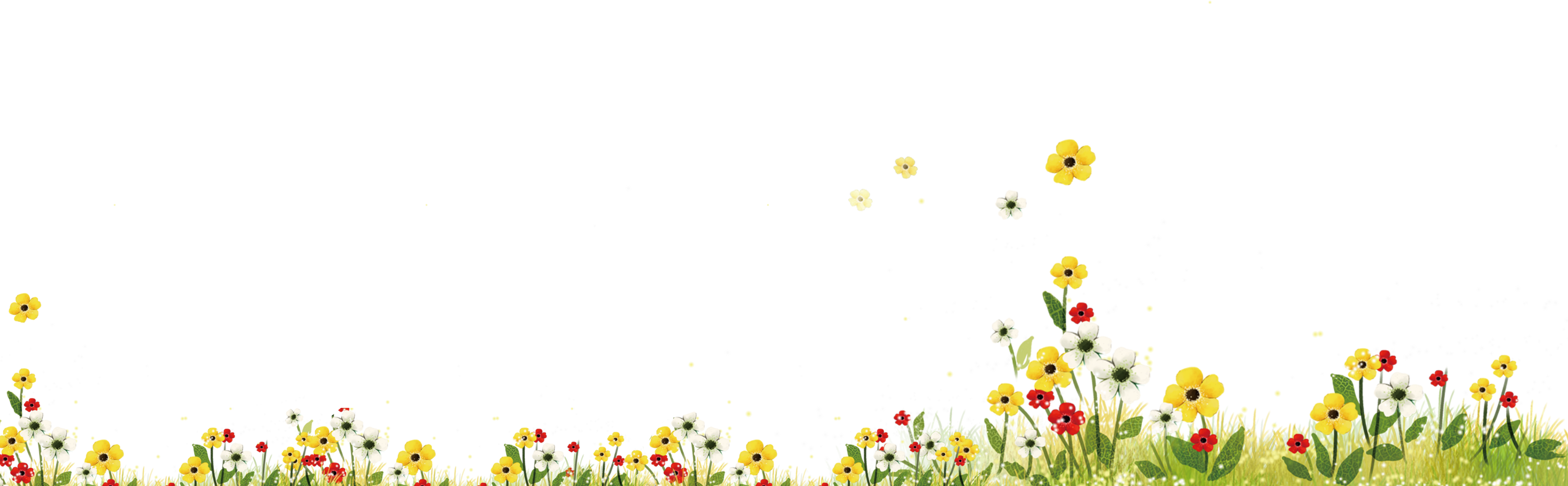 41 : 8 = 5 (dư 1)
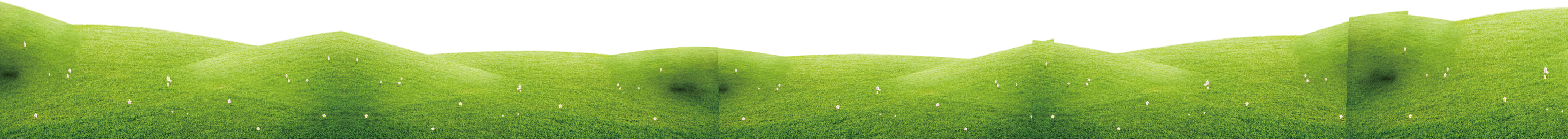 18 : 6 = 3
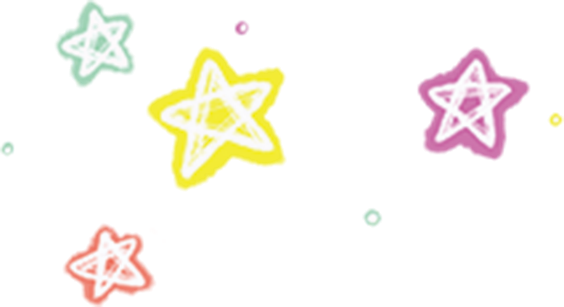 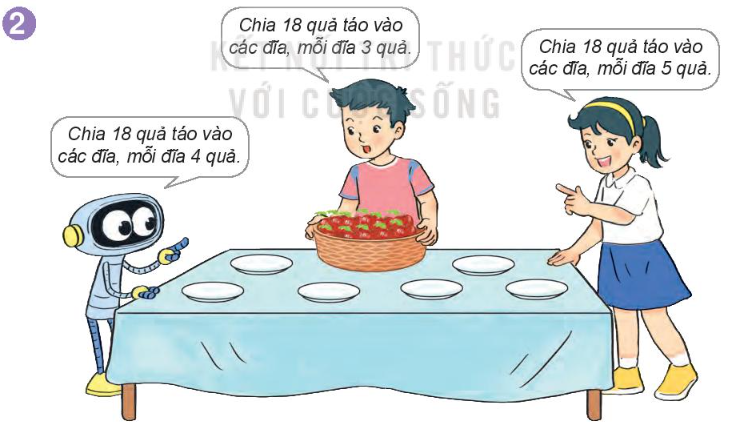 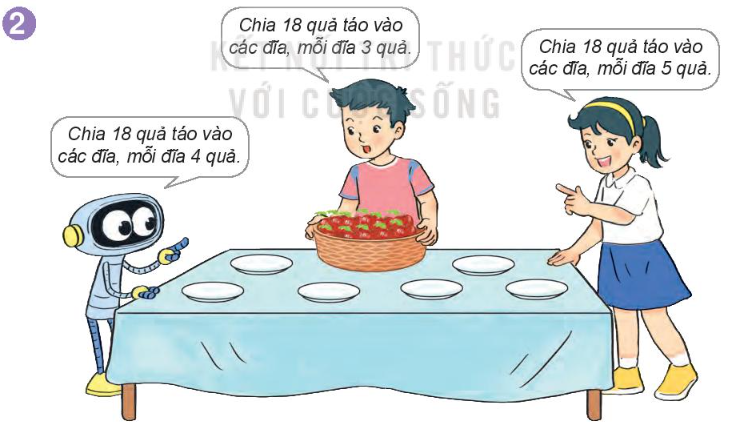 18 : 4 = 4 (dư 2)
18 : 5 = 3 (dư 3)
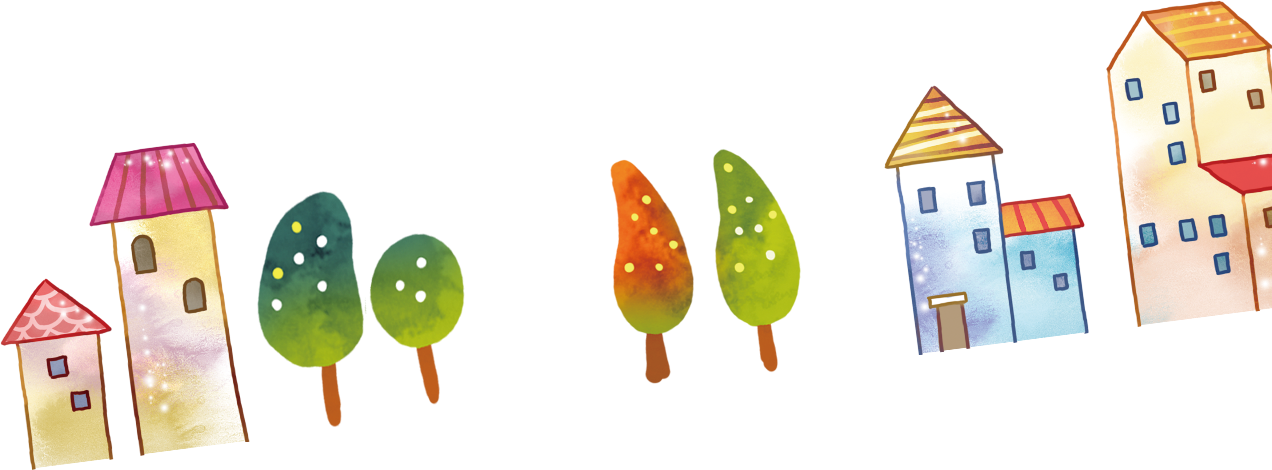 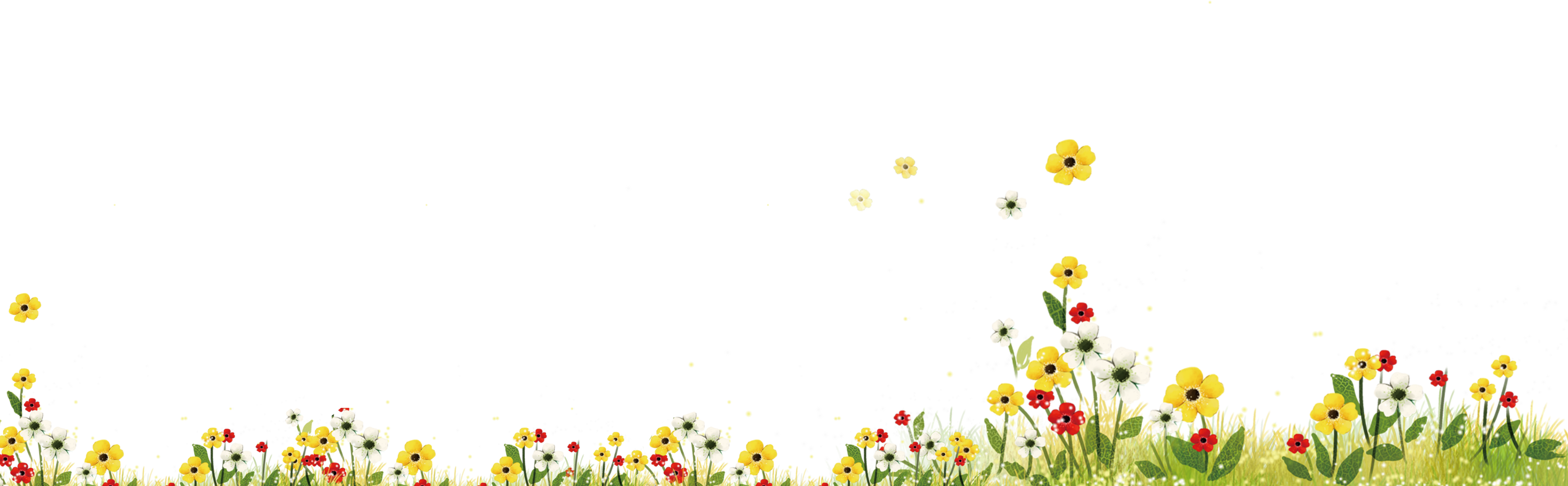 Cách chia táo của bạn Nam cho ta phép chia hết. Cách chia táo của bạn Rô-bốt và Mai cho ta phép chia có dư.
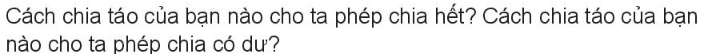 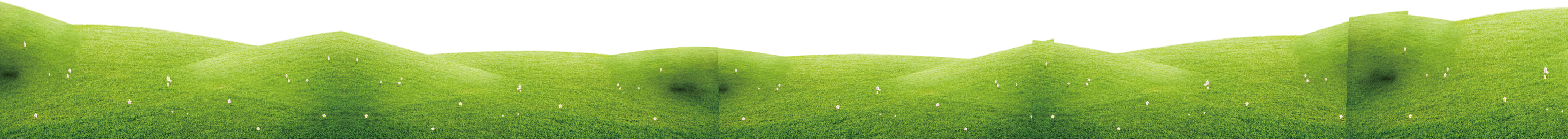 Tiết 2
Luyện tập
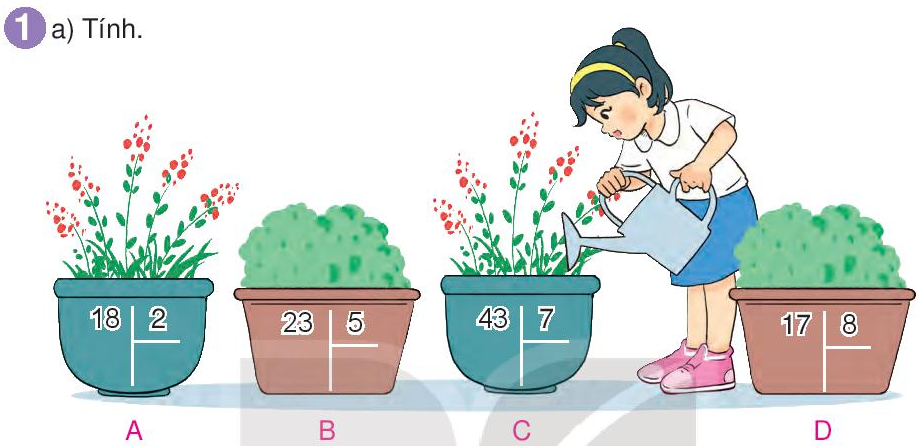 42
18
16
20
6
9
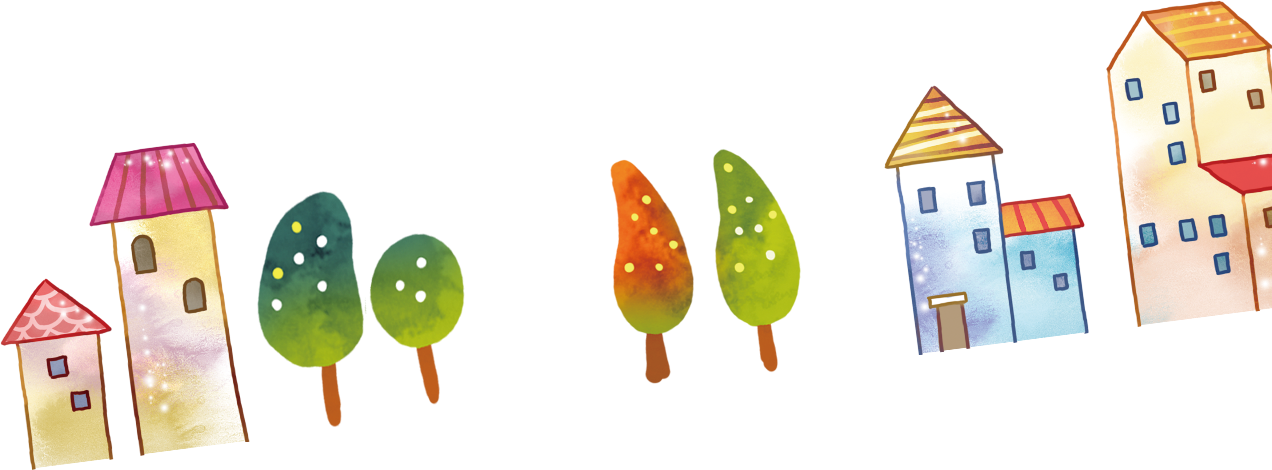 2
4
1
1
0
3
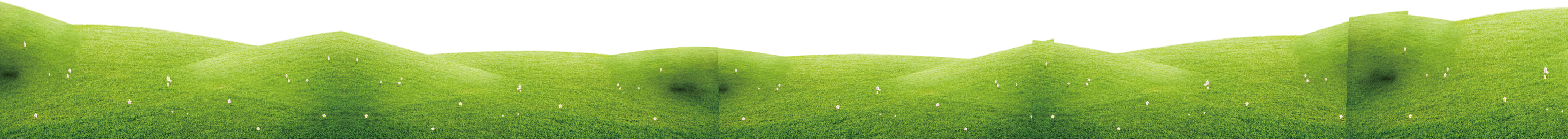 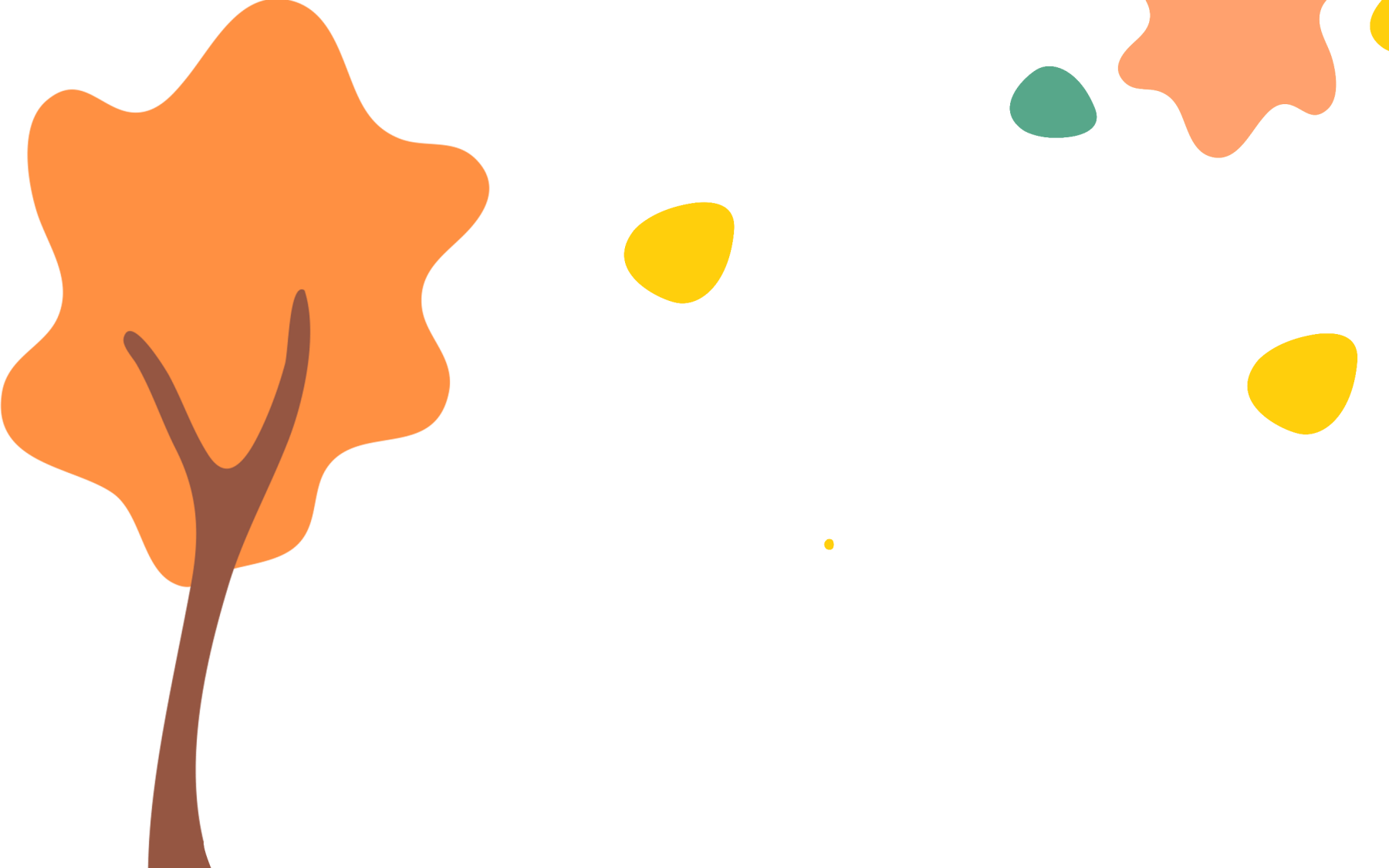 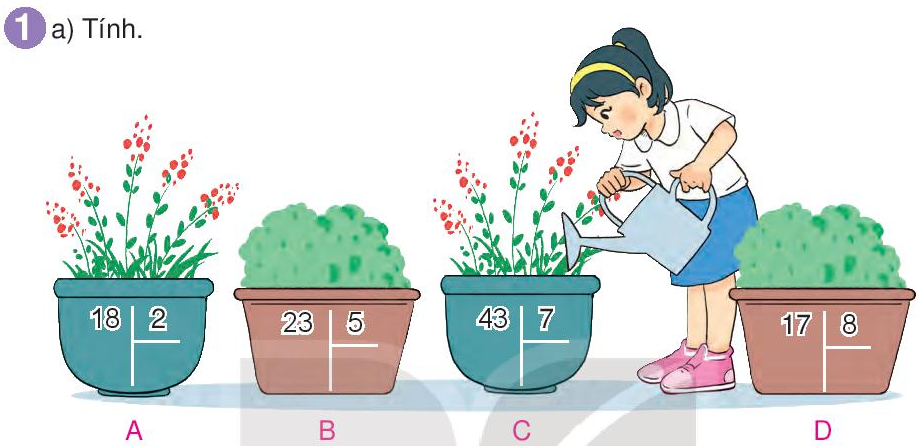 b) Chậu cây B ở câu a ghi phép chia có số dư là 3.
b) Chậu cây nào ở câu a ghi phép chia có số dư là 3?
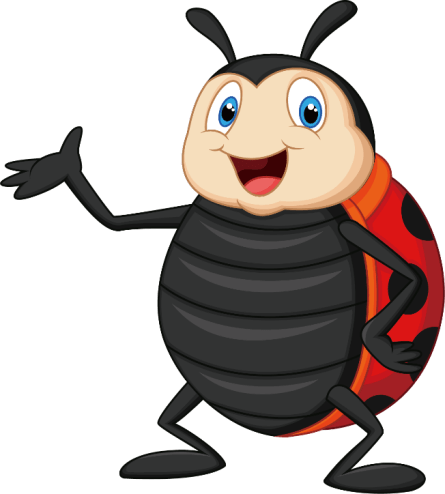 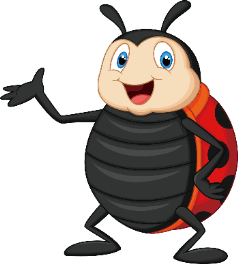 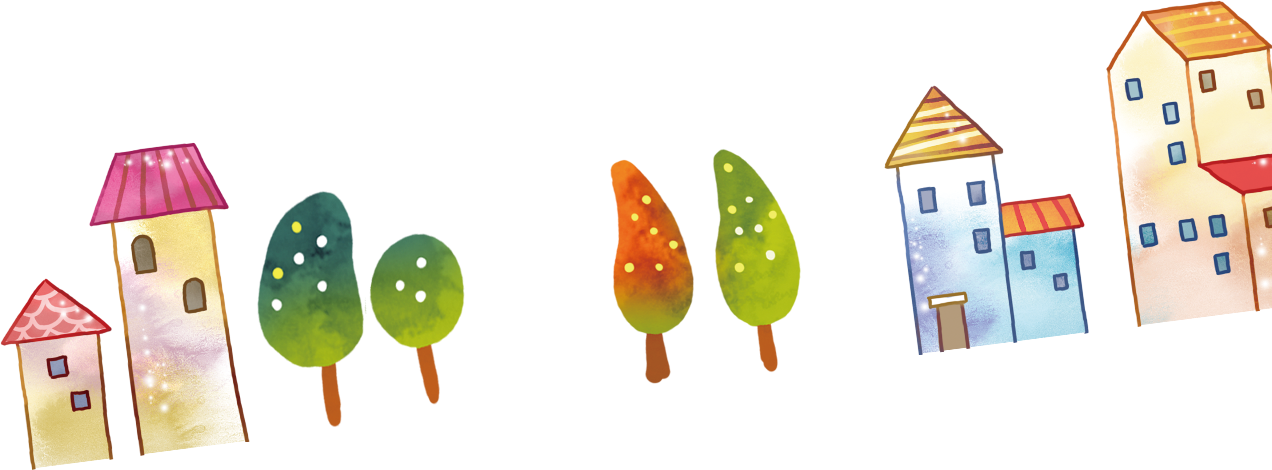 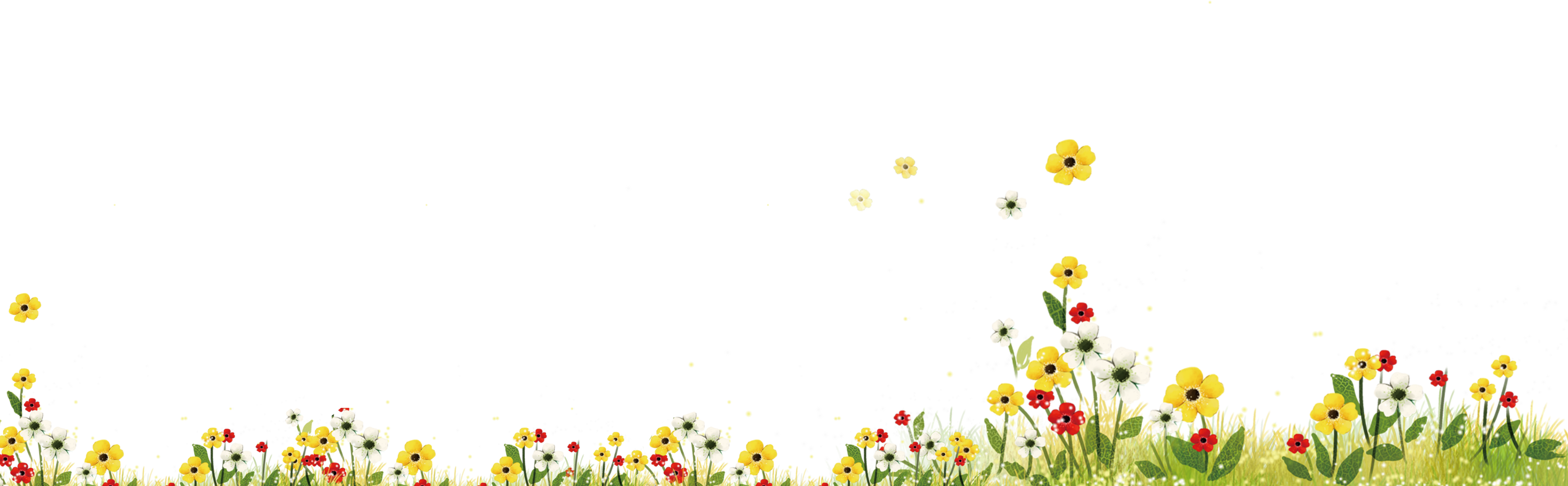 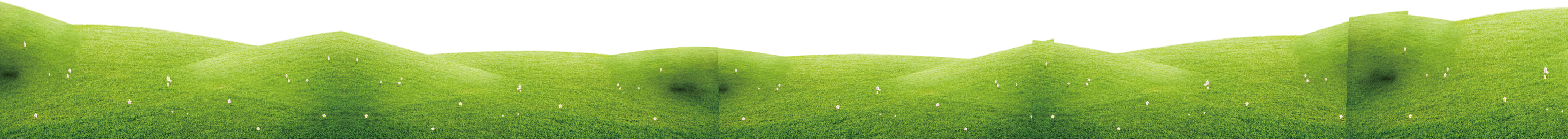 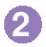 Chọn số dư của mỗi phép tính chia dưới đây:
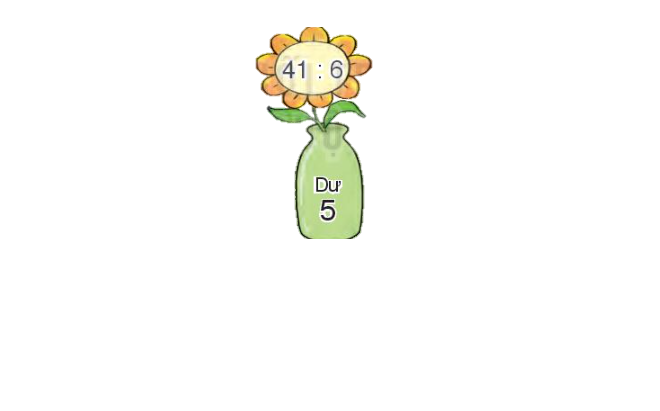 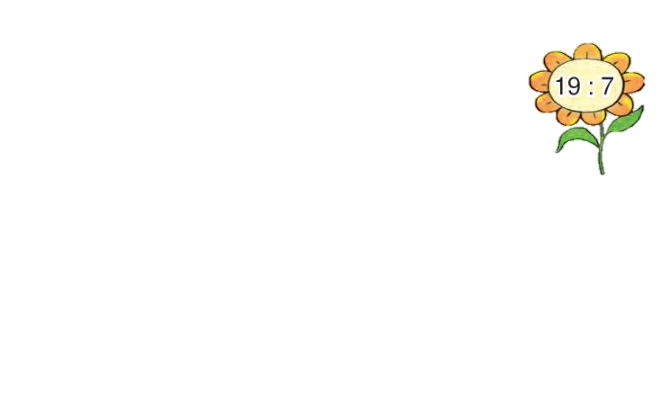 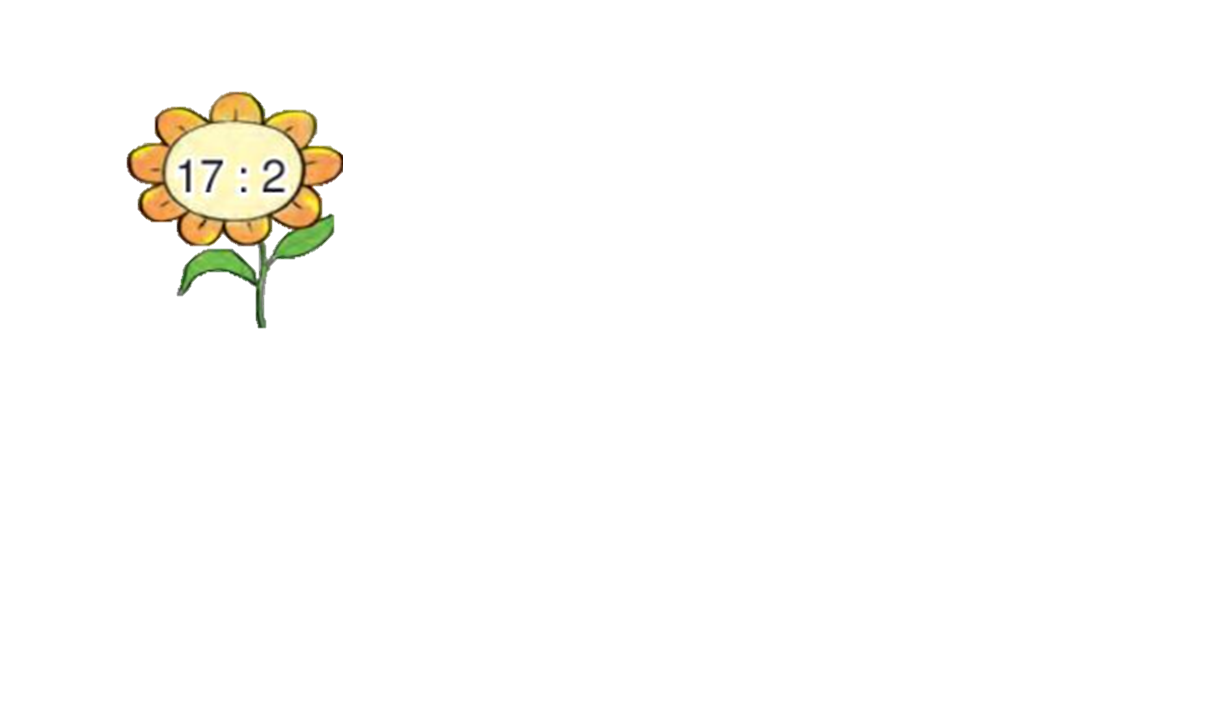 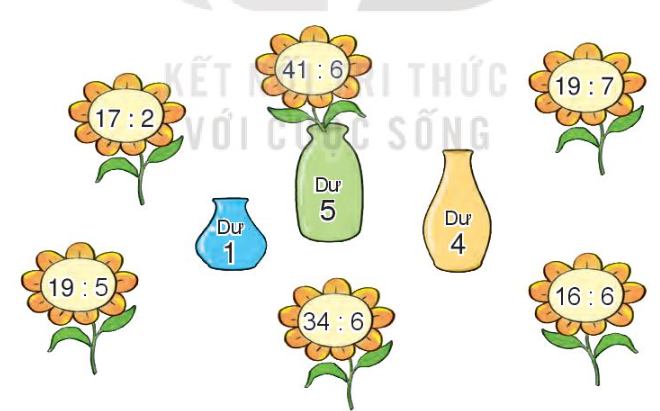 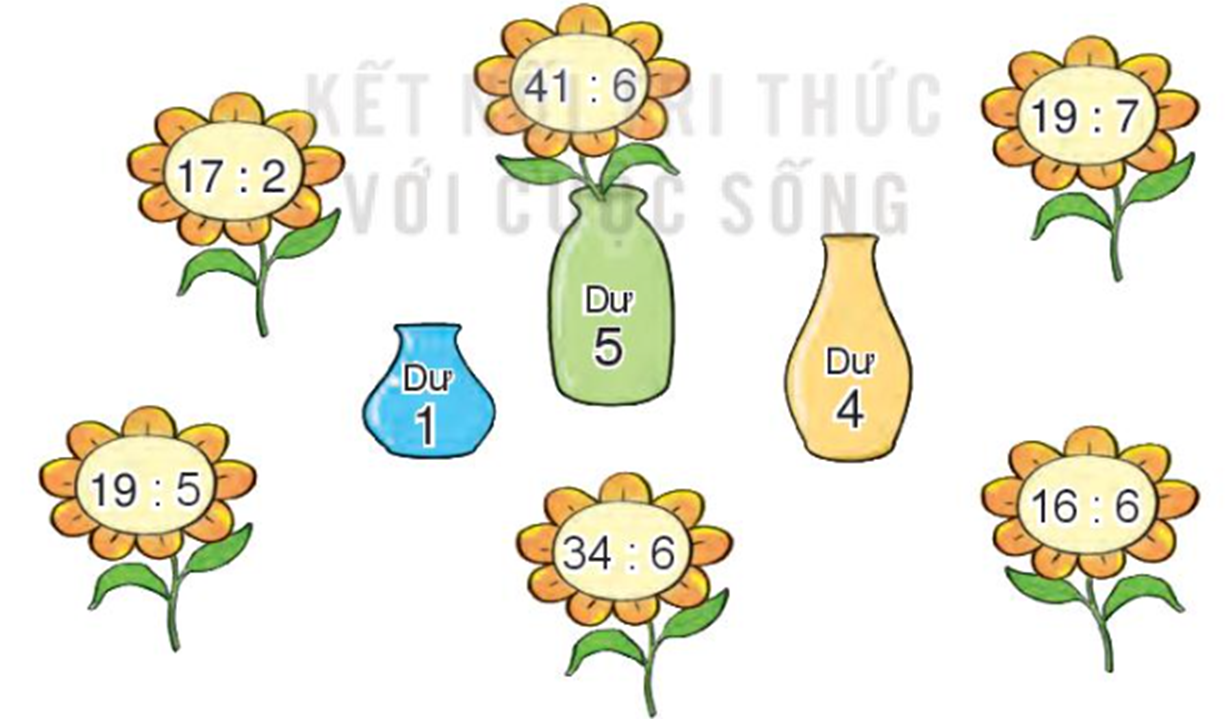 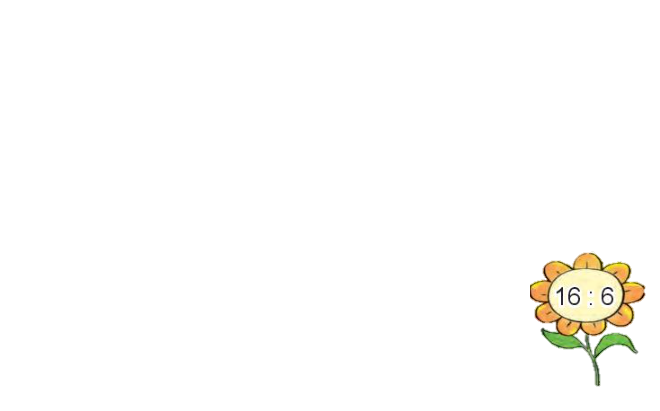 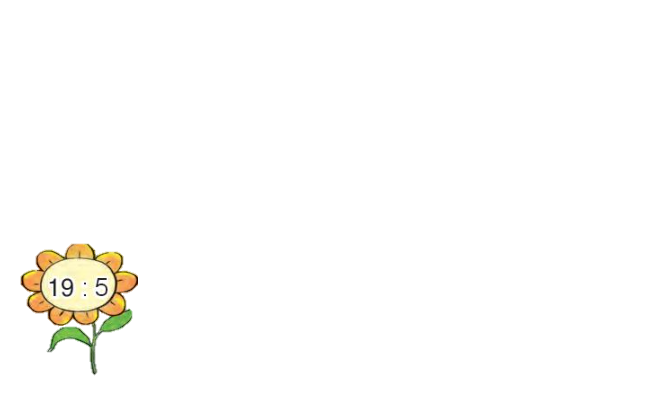 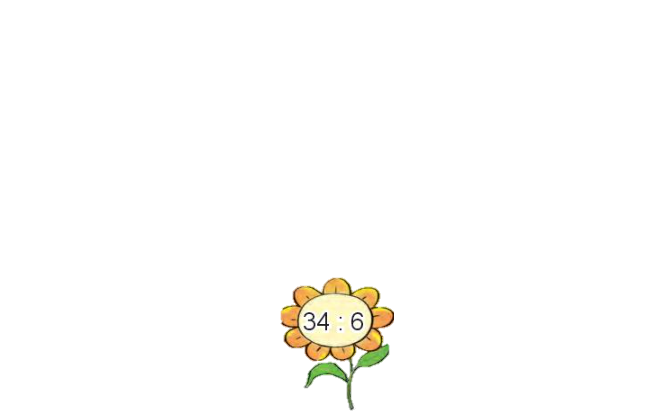 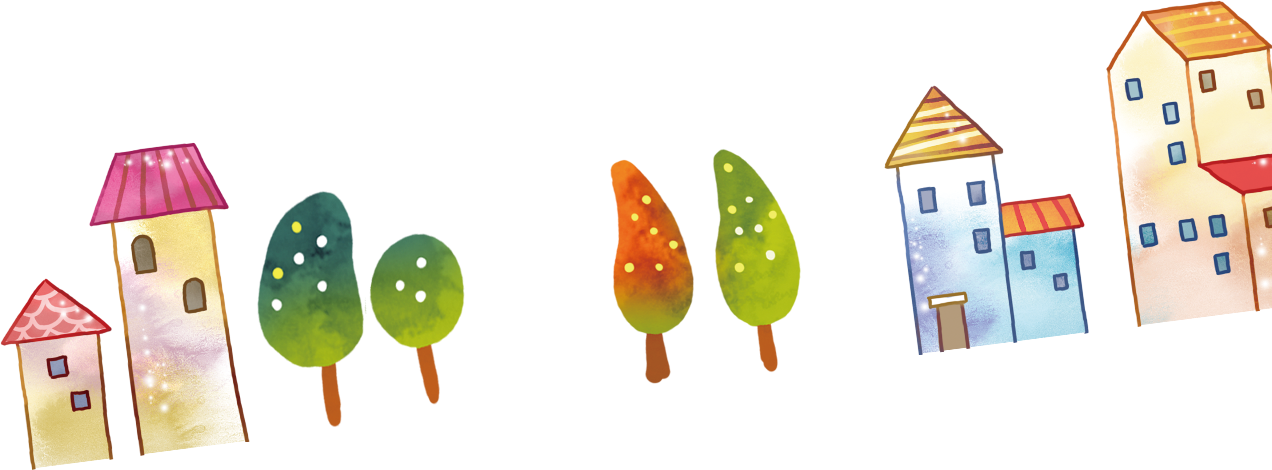 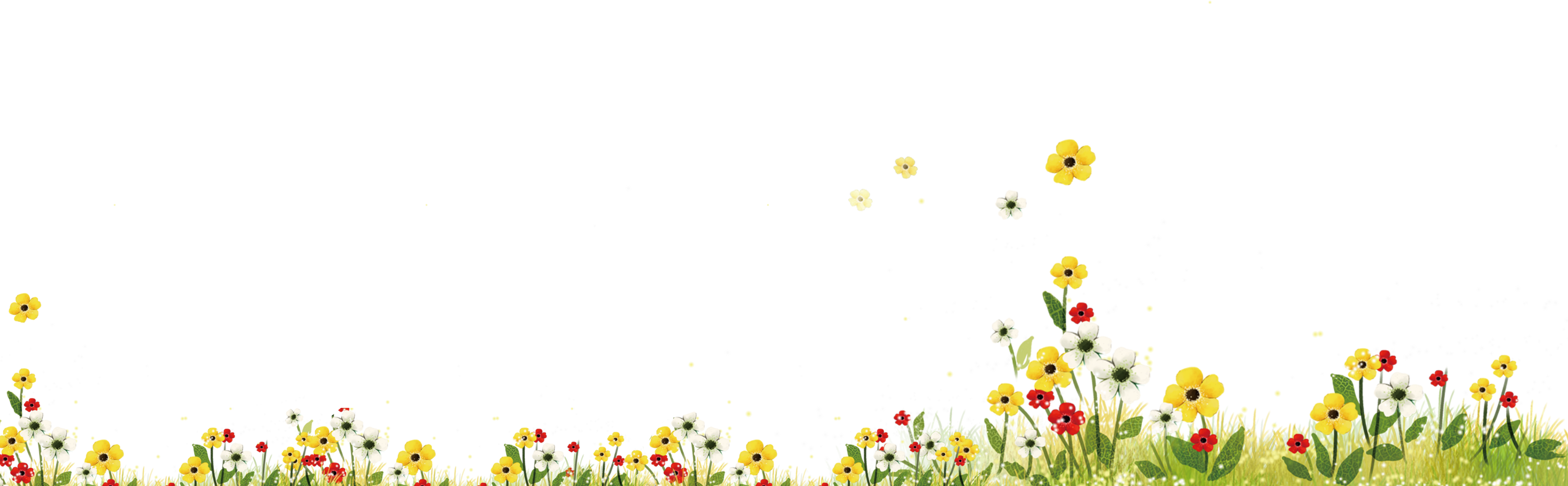 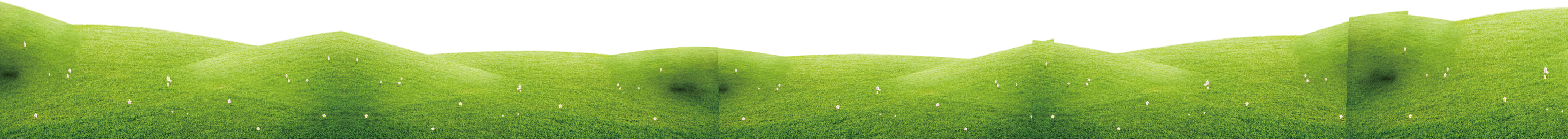 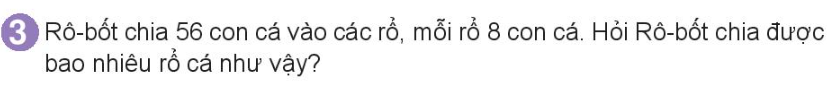 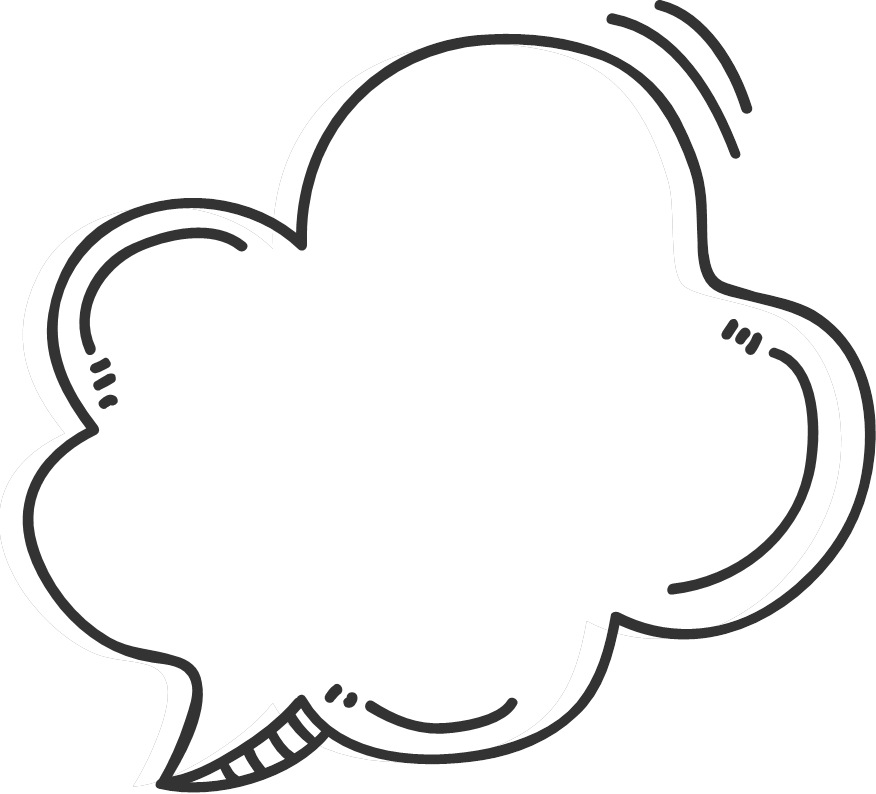 Bài giải
Rô – bốt được chia số rổ cá là:
56 : 8 = 7 (rổ cá)
Đáp số: 7 rổ cá
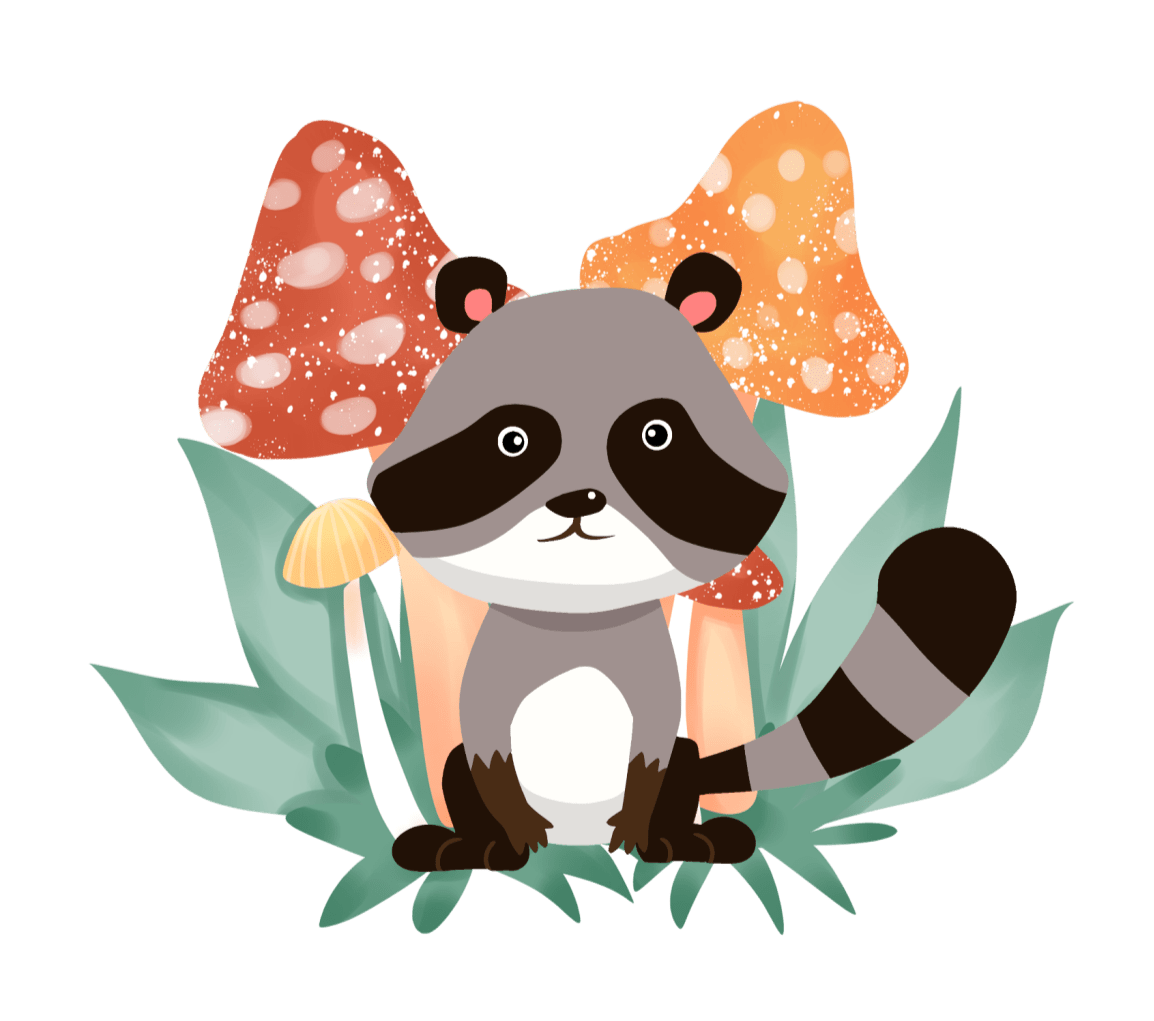 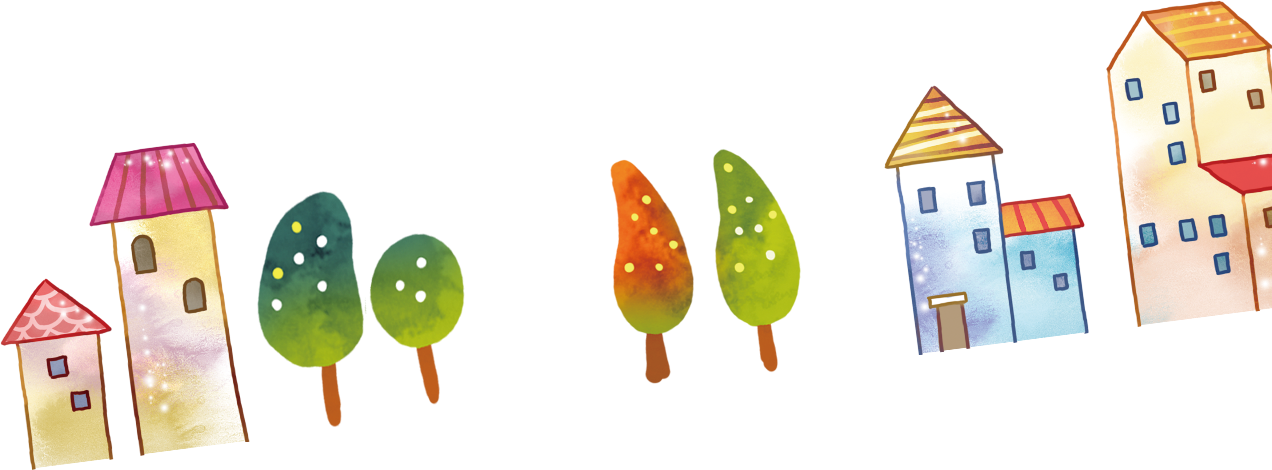 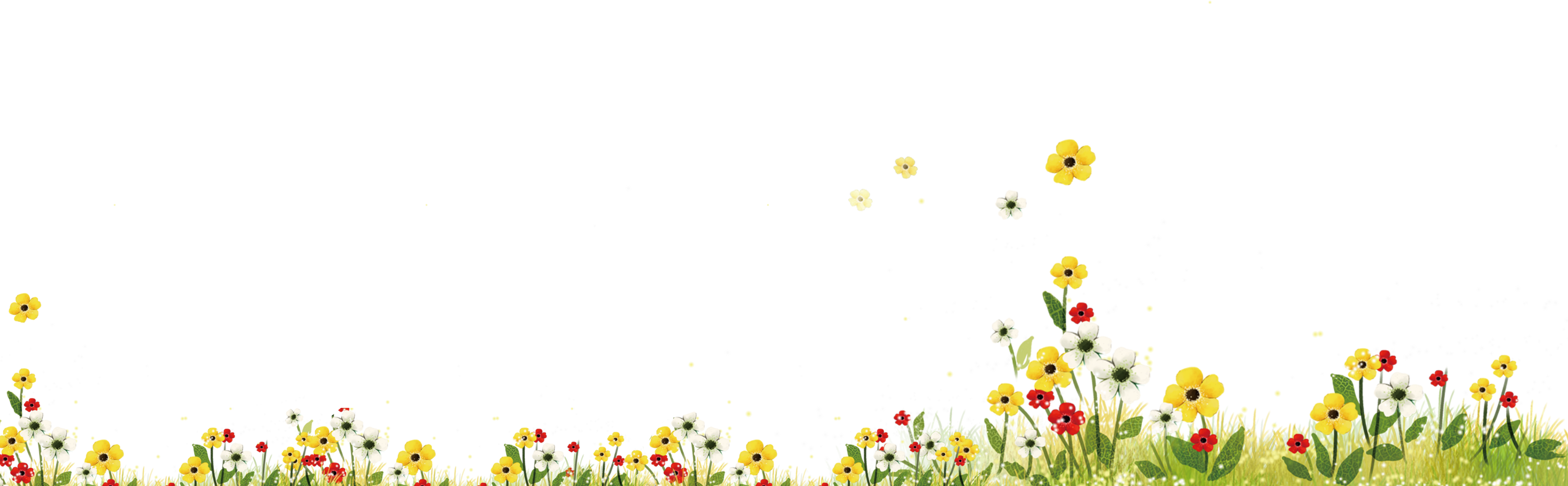 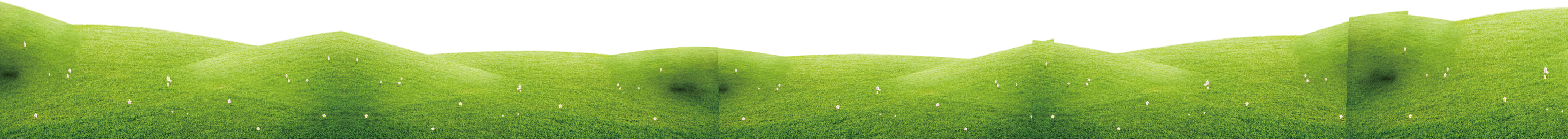 Củng cố - dặn dò
Hẹn gặp lại các em !